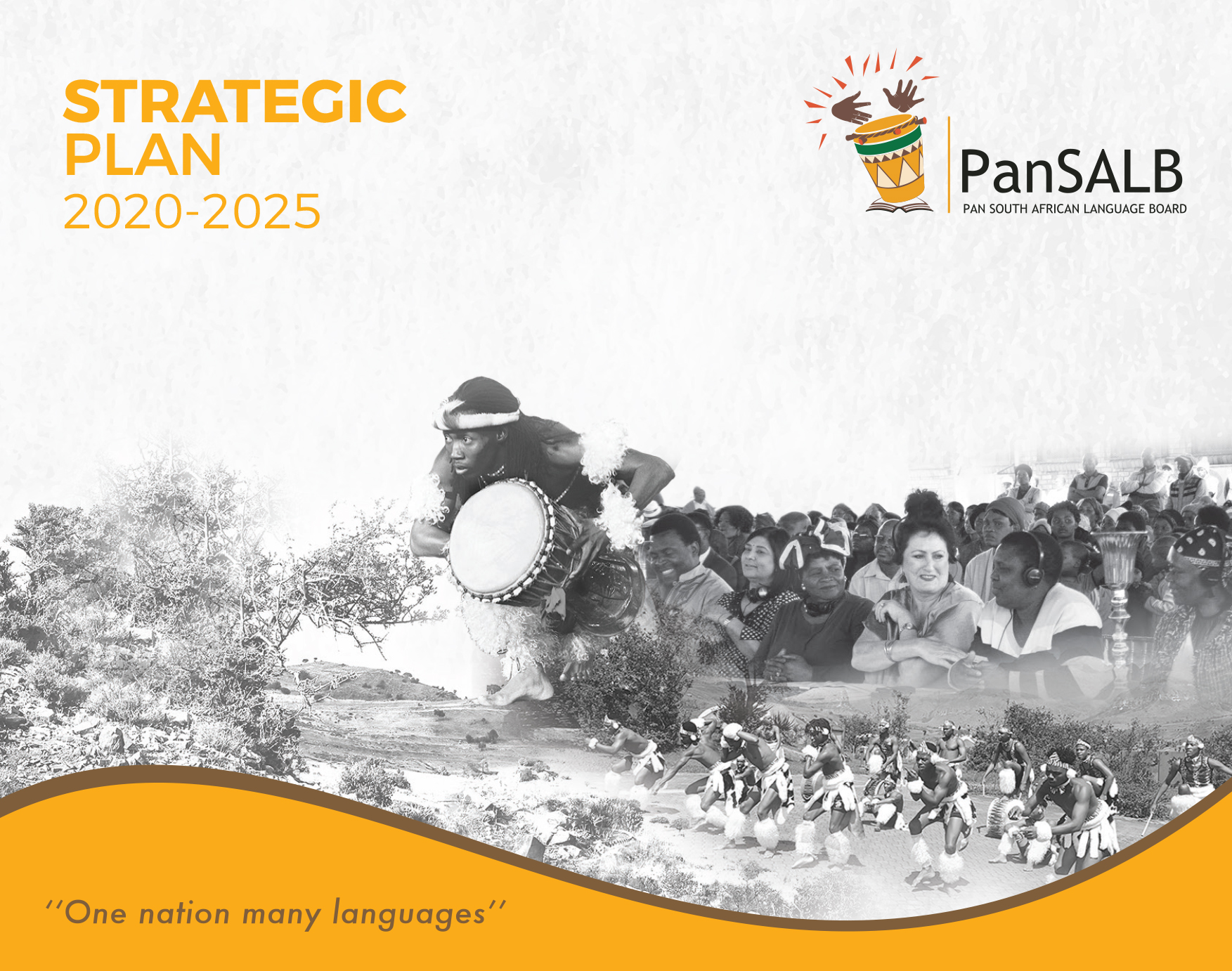 Presentation to ParliamentDate: 20 October 2020
1
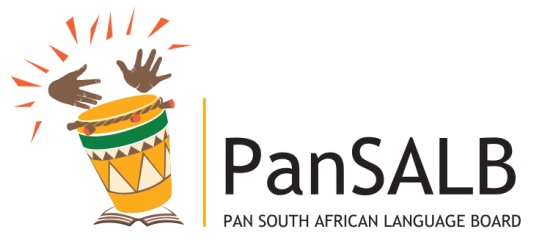 Presentation Outline
Chairperson Overview
Chief Executive Officer Overview
Revised APP for 2020/21 Due to Budget Cut and Covid-19
Budget Appropriation and Revision of DSAC
PanSALB Budget Allocation
PanSALB Anticipated Budget Cuts
Unfunded Projects
Efficiencies implemented to fund core operations 
Impact of Covid 19 on the outlook
Vision, Mission and Values
Constitutional, Legislative and other mandate
PanSALB Structures
PanSALB Programmes
Impact Statement
Strategic Outcomes
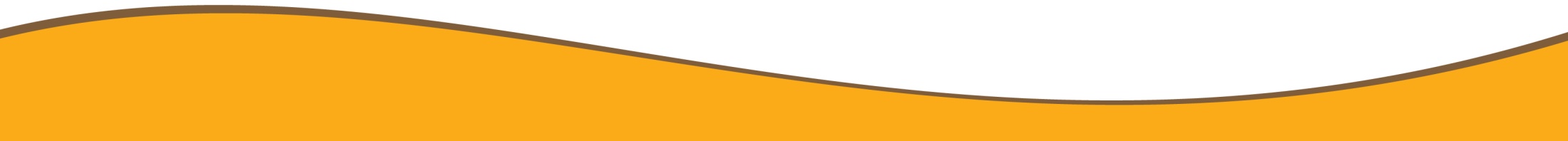 2
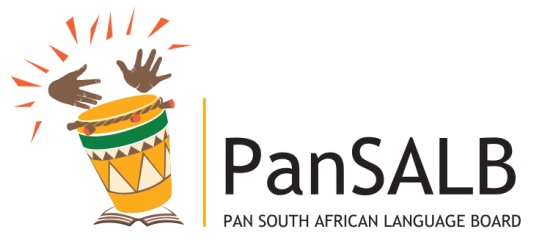 Presentation Outline
SWOT Analysis
Organisational Environment
Strategic Plan 
Annual Performance Plan
Governance 
Human Resource Management
Programme Recourse Consideration
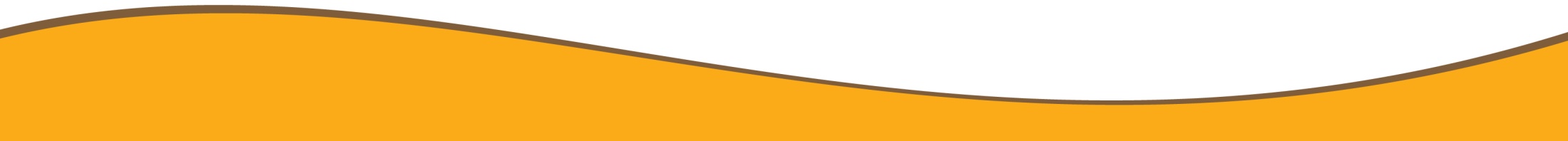 3
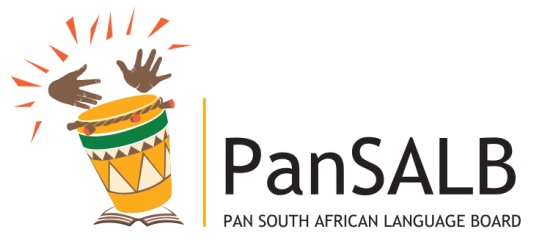 Chairperson Overview
The 2015/2020 Strategic Plan heralds the Pan South African Language Board’s (PanSALB) earnest and frank reflection on its impact in an attempt to solemnly execute its language mandate and ultimately improve human lives.

Language is every citizen’s enterprise, thus performance of PanSALB, or lack thereof, affects the entire nation. To the lower societal strata, language is more than a means of communication, it is also a survival apparatus. 

As vividly revealed now during the Covid-19 national state of disaster, language can be a determinant between life and death. More so, a demarcation between quality and mediocre education, or prosperity and penury. 

Although previously misused to rift, in metropolitans language is rapidly building bridges of communal cohesion among people, yet rural hinterlands remain largely isolated and denigrated.
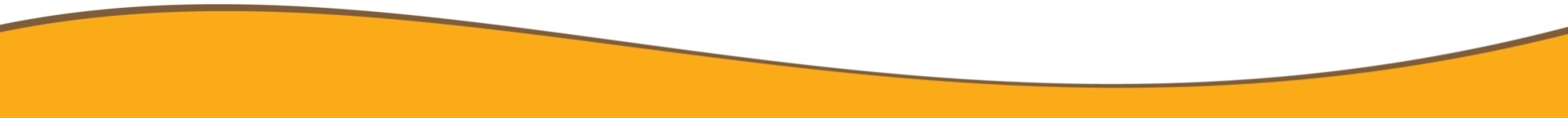 4
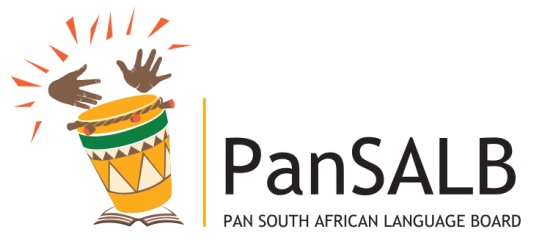 Chairperson Overview
The multilingual principle enshrined in the Constitution of the Republic of South African justly reaffirms that no single language is capable of expressing all forms and degrees of human comprehension.  Every language matters, more so, enriches, and is enriched by, other languages.

The denigrating language disparity in South Africa stems from imperial social constructs. With enabling legislative muscles of the post-1994, the linguistic landscape was supposed to be leveled by now, 26 years after. 

Alas, language circulation - driven mainly by politics of place, power, and race – still mirrors historic segregationist supremacy. 

The neoliberal linguistic dynamics of South Africa are not unique to other former colonies, however, we are well-equipped to follow, say, Tanzania in the attainment of a practical language emancipation.
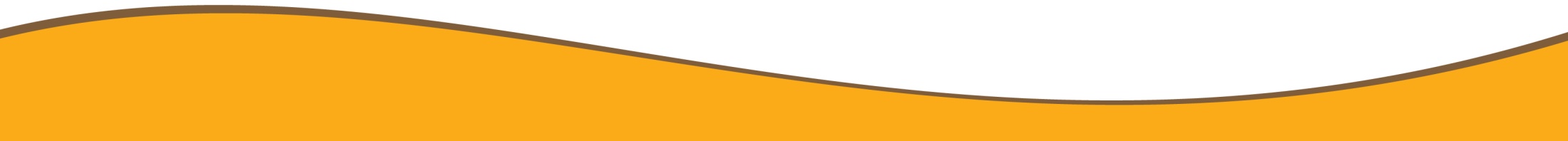 5
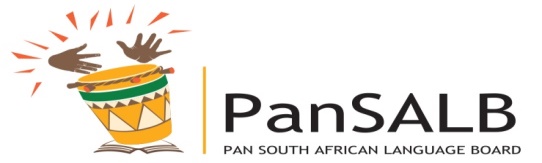 Chairperson Overview
Some have, rightfully or wrongly, used such deficits to validate the claims that PanSALB has done everything but promotion and development of languages. As the current board of directors, we availed ourselves to serve with hope of saving this crucial body.

Since our appointment on 6 March 2019, we embarked on an inside-to-outside clean-up process, confronting long-lasting institutional impediments, among others, paucity of accountability and lack of consequent management. 

Despite the vastly challenging conditions and various fightback campaigns we faced, this phase is almost concluded. The subsequent phase will be emphatic on the strengthening of institutional culture and systems, especially internal controls. 

PanSALB has achieved a lot, yet in order to catch up with the demand, it ought to accelerate its momentum through creative and innovative interventions ardent on quality rather than a virtuous circle of quantity-driven activities of least impact, if at all.
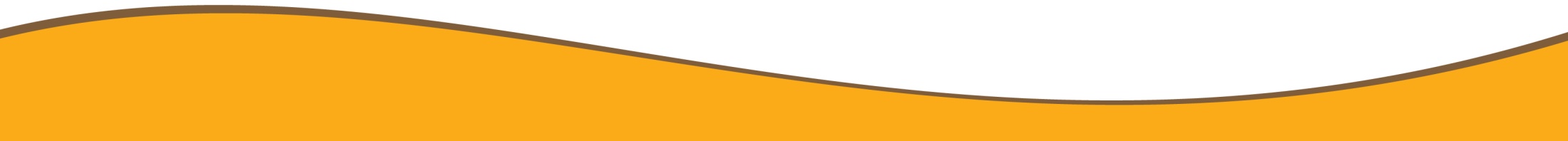 6
Chairperson Overview
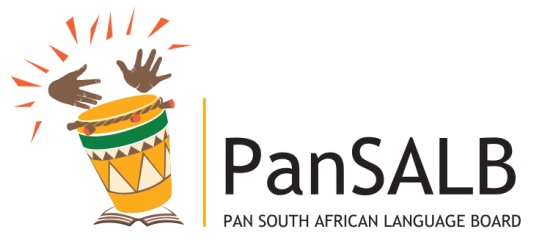 We will prioritise pragmatic projects of tangible outcomes, advance monitoring tools, and aim at achieving more with less. Language development, however, is a non-ending task. On-going human progresses will always necessitate a corresponding linguist complement.

Unlike other Institutions Supporting Democracy, PanSALB is excitingly unique since its powers are for both a player and a referee: a watchdog that also contributes towards conducive condition for language development as well as national language planning. 

In the next five years, the institution will give a closer attention to standardisation, review of autonomous status of the so-called dialects, indigenous languages-medium education, further development and possible officialisation of South African Sign Language (SASL) and languages of the KhoiSan nations, especially N/uu. The efficiency and effectiveness of all the PanSALB structures is imperative.
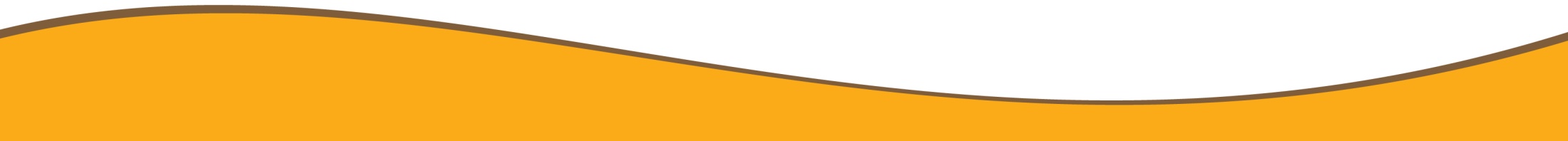 7
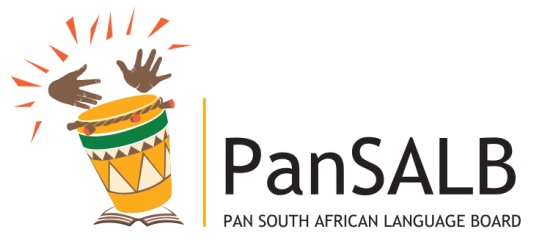 Chairperson Overview
The Disaster Management Act of 2020 does not suspend the Constitution, obliging all organs of state to continue complying with the Use of Official Languages Act of 2012 (UOLA Act) during the on-going national state of disaster. 

Inseparable is language preference from the larger arena of economics and politics. For PanSALB’s efforts to be realised, it will challenge the ideological battle that perceives European languages as, if not associating them with, intellectualism.

Identity resides in action. We are what we do, Eduardo Galeano says, especially what we do to change what we are. PanSALB is currently reposition itself into a leading language custodian not only in the SADC region, but rather the African continent and beyond.
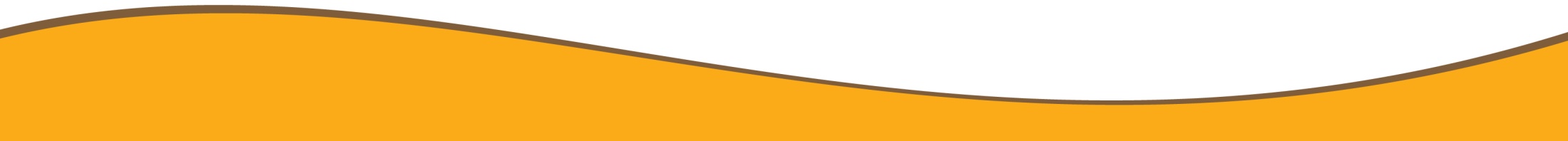 8
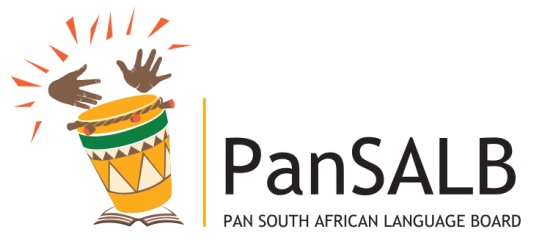 Chairperson Overview
We are deeply indebted to the PanSALB staff, PanSALB structures, our executive authority and various oversight structures of the parliament, for your much-appreciated inputs in the overhauling of this significant constitutional institution. 

 Together we will!
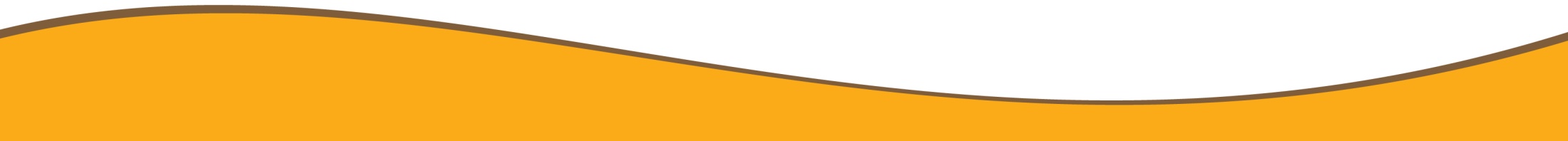 9
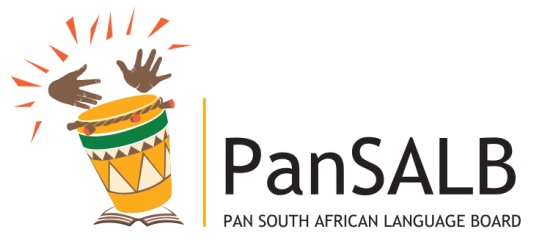 Chief Executive Officer Overview
This Strategic Plan is target oriented and articulates the priorities of the institution in discharging its constitutional mandate for the next five years, which entail the following:

Monitor the Use of Official Languages Act, 2012;

The establishment of a Khoe and San Languages epicenter in the Northern Cape, to serve as a central point for the preservation and development of these endangered languages;

The development of a South African Adaptation of Nama Orthography Rules from the Namibian Nama Orthography Rules;

The officialisation of the South African Sign Language, and a nationwide awareness campaign on the South African Sign Language Charter.
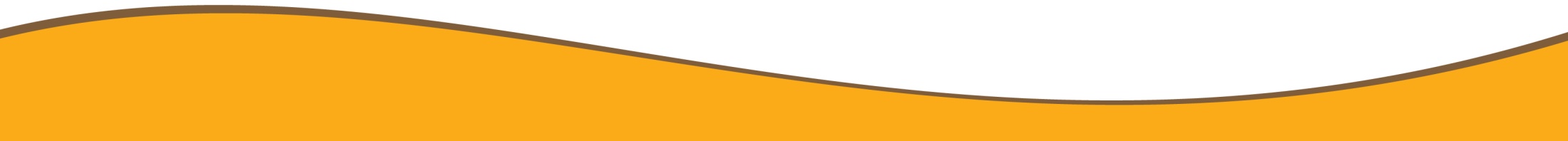 10
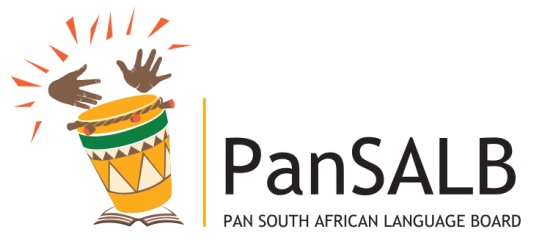 Chief Executive Officer Overview
Our preliminary assessment of the core business programme revealed that, more than 95% of the targets will be adversely affected by the Covid-19. In trying to mitigate this challenge, all activities set to realise the quarterly targets were reconfigured. While most of the activities were initially contact-based, we shall be exploring some other creative digital ways of delivering on the mandate. 
This will involve among others the following:
Holding meetings virtually where physical interaction is not required
The electronic round robin sharing of documents
Exploring social platforms and community radio stations as an alternative mode of delivery and linguistic communities outreach
Articles for publishing online and through both electronic and print media
Online workshops
Resourcing the members of PanSALB structures and staff members to enable delivering remotely
Provide technical support to address the Covid-19 related challenges through provision of multilingual services (e.g. providing translation and SASL interpreting)
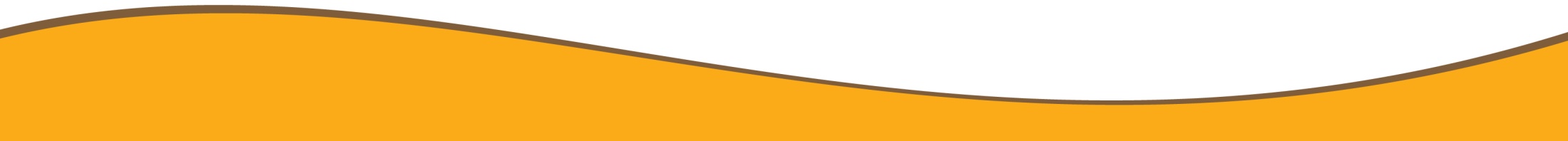 11
Chief Executive Officer Overview
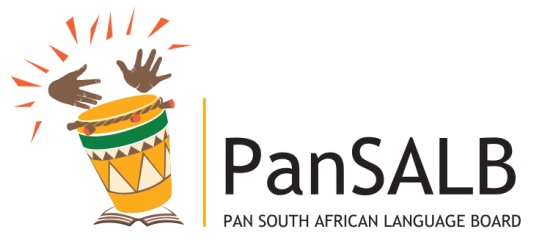 Through various structures of the institution such as the National Language Bodies and the National Lexicography Units, continue to ensure adequate research and development of all the official languages, including Khoi, Nama and San languages, and the South African Sign Language.

Provincial Language Committees to continue providing advice on language policy, legislation, and monitor implementation and the observance of linguistic human rights.

As part of a continued discourse on multilingualism in Africa, PanSALB will continue to commemorate significant language days such as Mother Language Day (Language Activism Month), Africa Month, Heritage Month, and other related activities to raise critical language awareness issues affecting education, culture and heritage, economic development and scholarships.
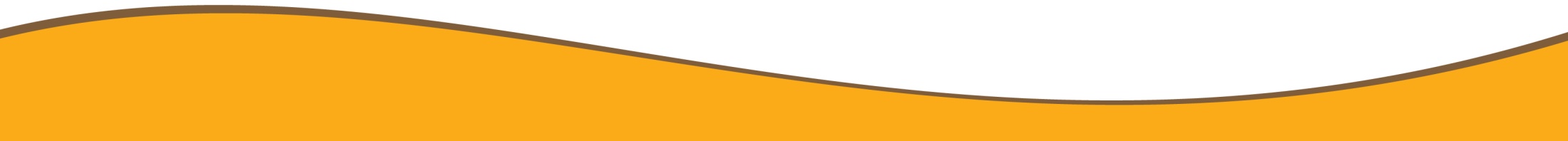 12
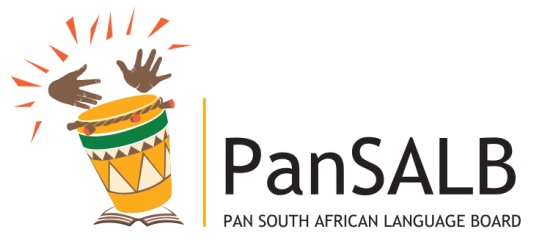 Chief Executive Officer Overview
In conclusion, with its various structures and expertise, PanSALB is well positioned to champion the development and promotion of the equitable use of all our official languages and other languages such as Khoi, San, Nama and South African Sign Language.  

It  is  our conviction that the languages of a nation are on the same level as all other natural resource s, and as such, should be  harnessed  and developed for the overall benefit of the nation and the continent as a whole.

PanSALB commends the leadership and support from the Hon. Minister Nathi Mthethwa, Hon. Deputy Minister, Nocawe Mafu, Speaker of the National Assembly Hon. T R Modise and Deputy Speaker Hon. S L Tsenoli.
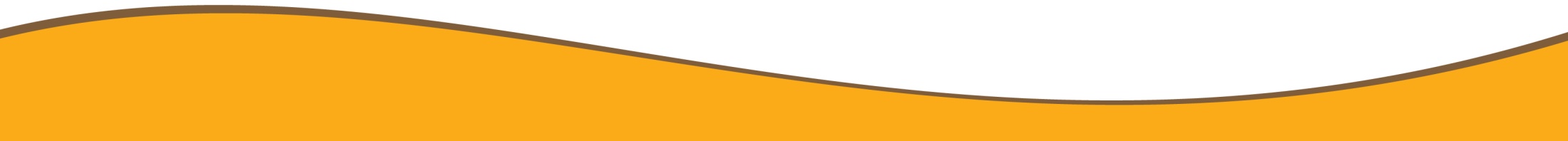 13
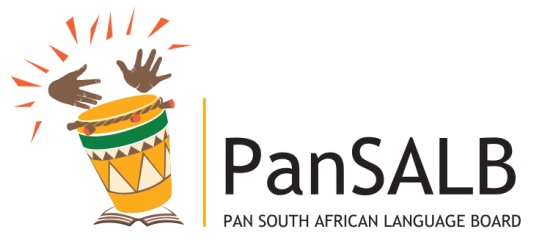 Chief Executive Officer Overview
Programme 1: Administration  and institutional Support’s indicators and targets will be achieved as planned in the Annual Performance Plan (APP) for 2020/21. The Covid-19 pandemic will not affect directly the achievement of the APP targets, however they may affect the operations of the institution. 

The interventions put in place will be to explore technology and digitisation. The meetings and workshops planned will be conducted virtually. Recording of presentation and reading material will be used online. Some of the indicators and targets will be delayed and achieved in the quarter 2,quarter 3 and quarter 4. Activities such as advertisements of post and interviews will be done online.
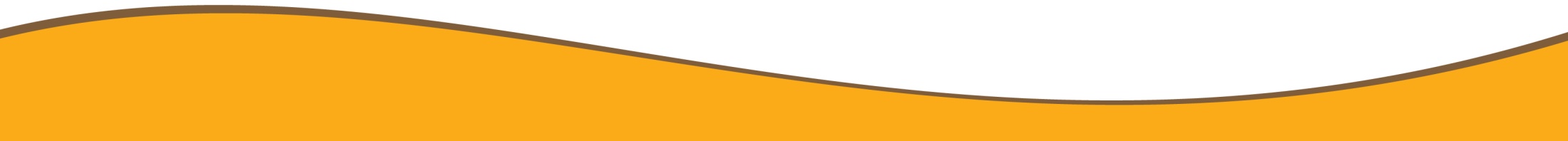 14
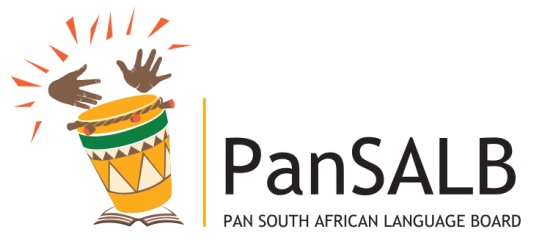 Chief Executive Officer Overview
Board Members, Executive, Staff and Chairpersons of structures and members of the structures such as NLUs, NLBs and PLCs will be provided with data and tools of trade. The legislative submissions of Annual Financial Statement and Annual Report will depend on the extension of submission date by the Department of Sports, Arts and Culture and National Treasury. There will be delays with the AGSA auditing for financial year 2019/20. 

Payments of invoices will be made within 30 days as required by the National Treasury Regulations.
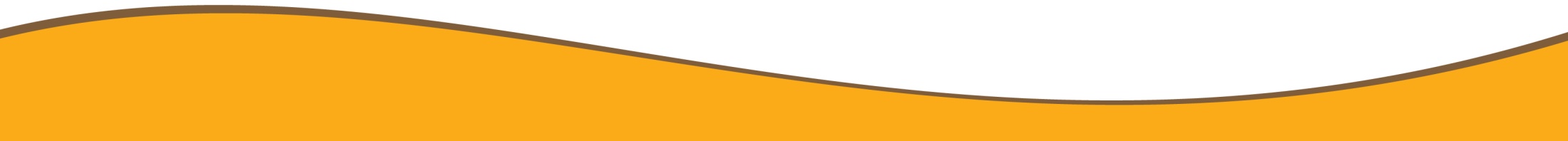 15
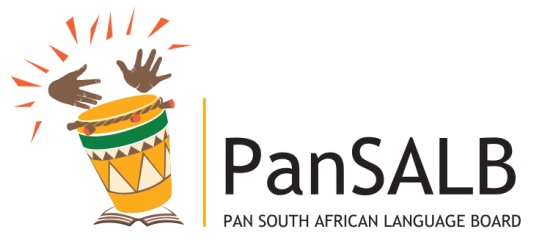 Revised APP for 2020/21 Due to Budget Cut and Covid-19
Since the beginning of the COVID-19 pandemic, South African debt has increased, 21 cents of every rand in tax goes to previous debts that the country already had. 

South Africa's government revised its budget deficit forecast to 14.6 percent of GDP in 2020/21 fiscal year from an earlier estimate of 6.8% in February and compared to 6.3% in 2019. 

That would be the largest budget shortfall since the end of apartheid, as the Covid-19 pandemic and related lockdown measures hit severely the country's fragile economy. 

Meantime, government debt should jump to 81.8 percent of GDP from 63.5 percent last year, before hitting 87.4 percent in 2023/24.
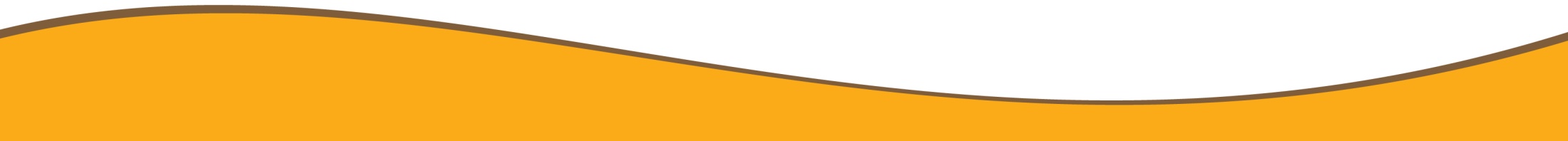 16
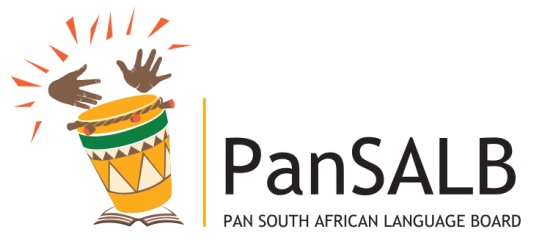 Budget Cut and Covid-19 cont,
In the previous two (2) years departmental budgets have been reduced by R85.7-billion over the medium term by the National Treasury. 

This translated to a R27.4-billion cut in 2018, R24.7-billion in 2019/20 and R33.0-billion in 2020/21. The cuts would fall on large programmes and transfers to government entities. 

In the past 3 years the budget of DSAC was also reduced. Since PanSALB is a subsidiary of DSAC and receives its funding from them to promote the Use of Official Languages Act (2012), as one of the Departmental Mandate it was expected that the institution would be affected by the budget adjustment. 

The budget reduction received by DSAC was below the inflation rate which has been sitting at 4,58% to 2,43% since five (5) years ago. The budget reduction was less than 2% throughout the previous three (3) years.
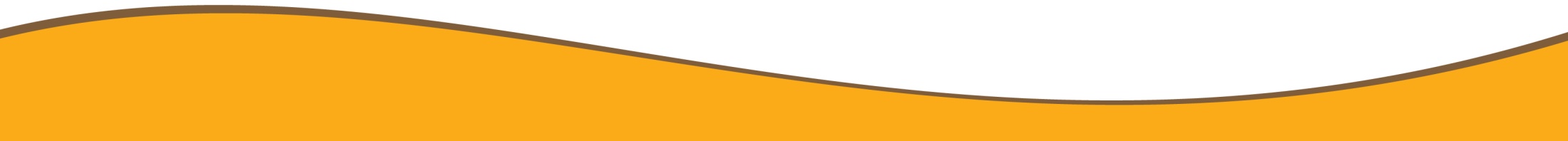 17
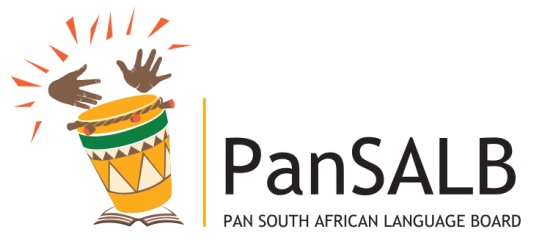 Budget Appropriation and Revision of DSAC
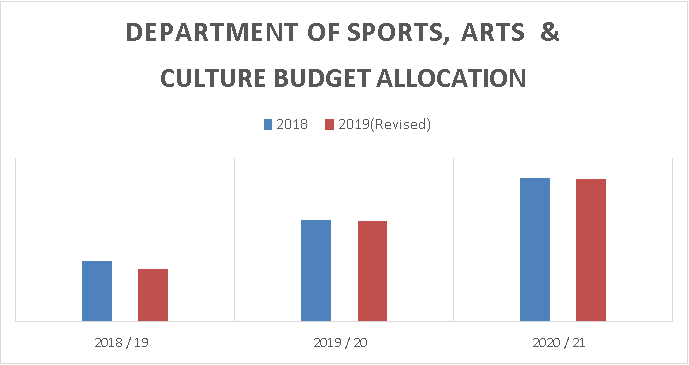 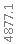 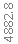 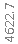 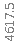 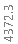 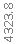 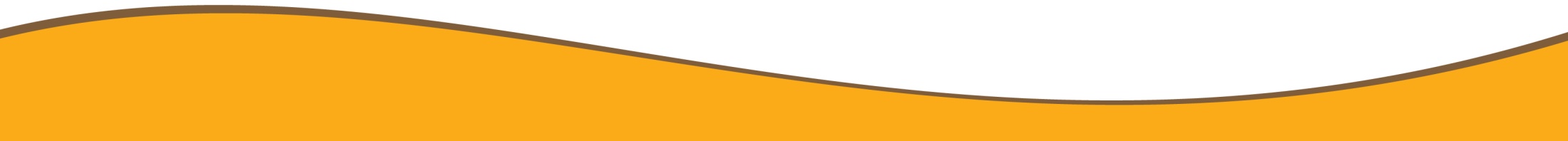 18
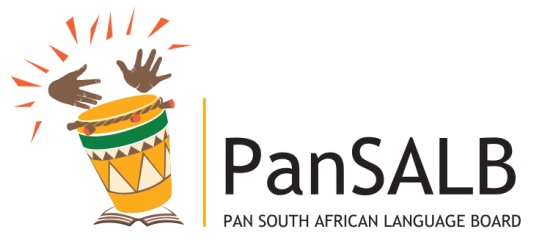 Budget Appropriation and Revision of DSAC cont,
In the past three (3) years PanSALB has not received any budget reductions despite the economic conditions the country has been facing. 

In the current financial year PanSALB was allocated a budget of R125,540 million for the financial year 2020/21. 

Owing to the COVID-19 pandemic, the budget of the institution has been reduced to R112,540 million which is a reduction of R13 million by the DSAC.
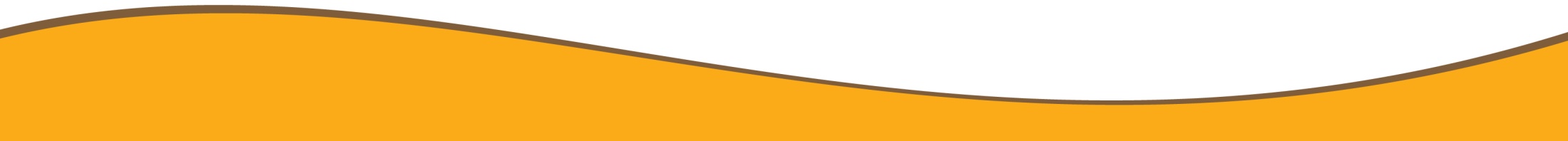 19
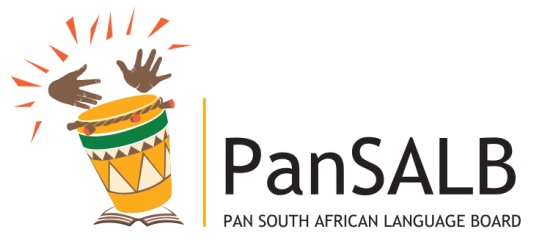 PanSALB Budget Allocation
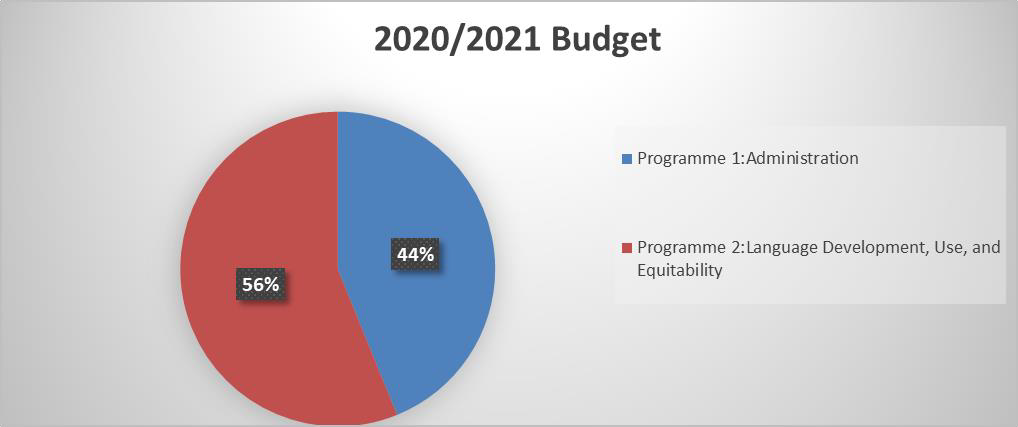 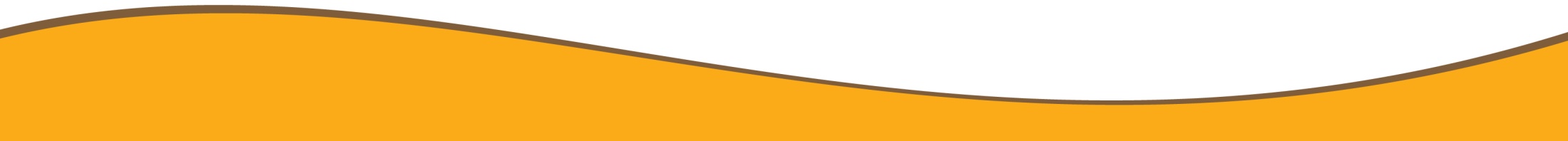 20
Budget Allocations cont,
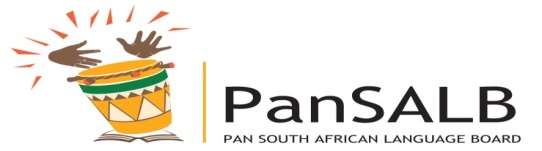 The strategic objectives as appearing in the APP was reconfigured and reprioritised and thus affecting the normal operations. 

Strategic reprioritizations over the 2020 MTEF period will include the creation of conditions for the development and use of the South African official languages, ensuring the equitable use of South African Official Languages through the promotion of multilingualism, ensuring protection of linguistic human rights and the implementation of all language constitutional imperatives inclusive of the Use of official languages Act of 2012.

This will also entail the creation of the organisation’s sustainable institutional ability to deliver on the core business  and comply with legislation, regulations and prescripts. 

Based on the current year budget cut of 10.3% it is anticipated the previously approved MTEF allocations will also be reduced by roughly 10 % due the effects of Covid-19. Due to these certain projects will be prioritised, whilst others will be completed in a longer term than planned
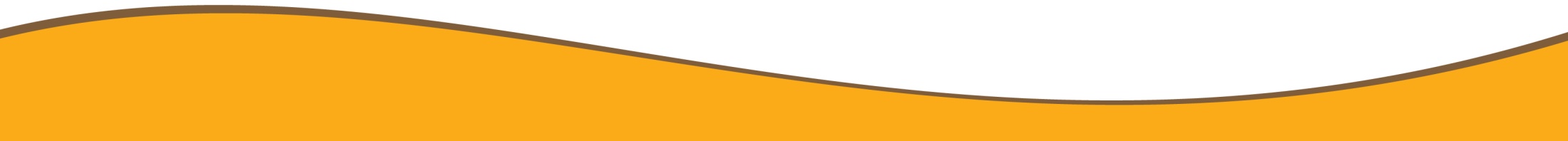 21
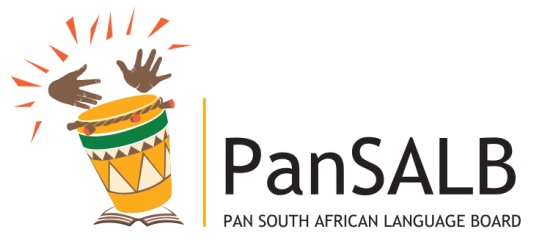 PanSALB Anticipated Budget Cuts
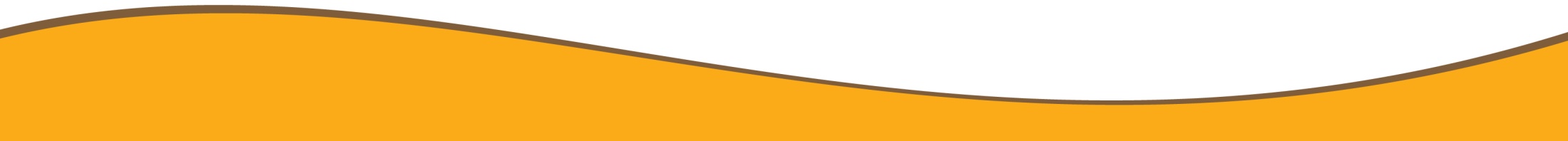 22
Unfunded Projects
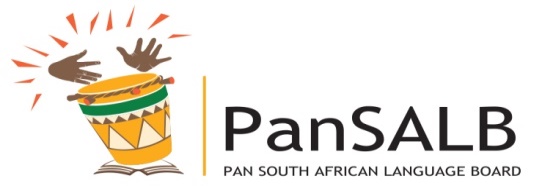 Resources available could cater for some and not all services provided for on the Constitutional mandate and the five-year strategy. 
Part of the mandate like dictionary production, language promotion, language awareness and linguistic human rights were funded and carried out on available resources. 
Several other key projects and strategic goals such as the following were adversely affected as they could not be funded. The establishment of the Khoi Nama and San epi-centre. 
The Nu/u language audio visual dictionary project which commenced in 2019 (As instructed by the Presidency to save the Nu/u language, which currently has only four remaining speakers). 
Inhouse publishing to meet the internal publishing demands of the National Lexicographic Units and the general publishing demands for language and literary materials by communities and individuals. 
Screening and Evaluation of literary materials produced for school consumption. Verification and authentication of terminologies and other language products Language research.
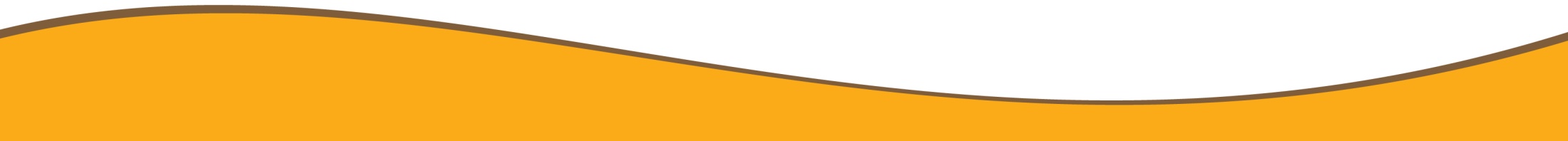 23
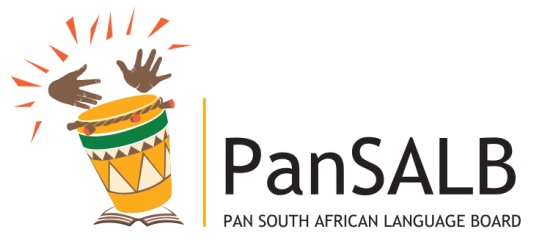 Efficiencies implemented to fund core operations
Over the years, PanSALB implemented the following measures and efficiencies to reduce its expenses and improve service delivery on core mandate owing to the minimal increase of its budget and some budget cuts. 

The following key cost-cutting measures adopted over the past few years:

Suspending recruitments and appointments to some key positions and share among or redistribute key performance tasks to available human resources
Reduced outsourcing of services to service providers
Reconfiguration and reprioritisation of core business programmes
Implementation of cost containment measures as provided by National Treasury
Due to the diminishing resources caused by COVID-19, PanSALB will have to apply measures to fulfil its mandate with limited resources.
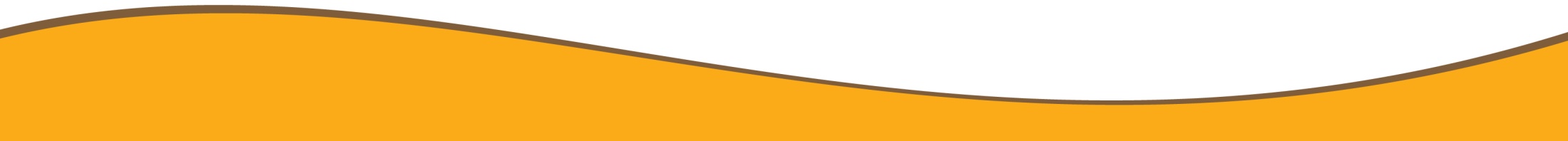 24
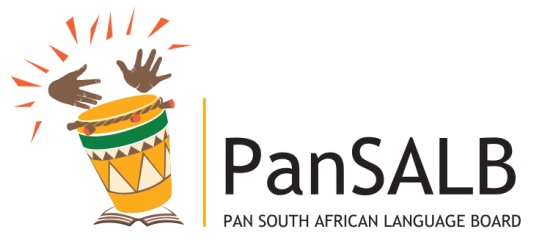 Impact of Covid 19 on the future Outlook
With the economy shrinking already this year, the fiscus is already facing constraints which may threaten the optimal performance of Institutions Supporting Democracy (ISDs) like PanSALB. 

COVID-19 has become an epidemic disruption, impacting service and support delivery and affecting the speech communities countrywide. PanSALB should use this assessment to establish near- and long-term strategies for responding to potential impacts.

Continuity of PanSALB monitoring role and other significant operations are threatened by increased absenteeism from members of the structures, stakeholders, role players, management and staff due to quarantines and working remotely. Unpredictable work conditions create pressure and demand on employees and structure members, fueling anxiety and morale issues.
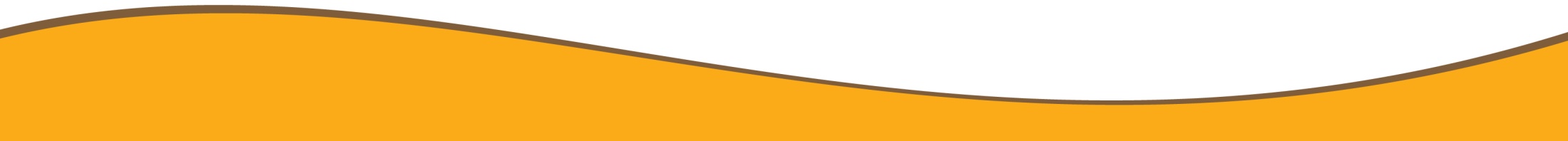 25
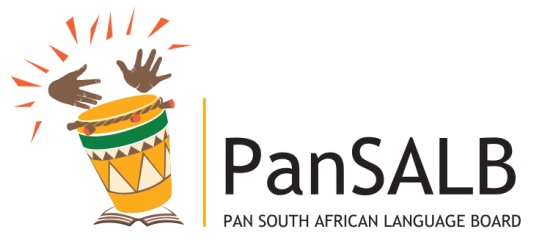 Impact of Covid 19 on the future Outlook
While the demand for service from ISDs like PanSALB is on the rise due to public awareness, these institutions are firmly dumped into great depression with negative growth for the foreseeable future. The harsh impact on what little achievements we have will be immense. 

Due to COVID-19 PanSALB will reduce costs through:

Travel and accommodation will be ceased as meetings, trainings and workshops will be held virtually.
Dictionaries will be published online rather than printing 
PanSALB will incur higher costs in the current year due acquiring tools of trade for employees. Costs are expected to be lesser in the future.
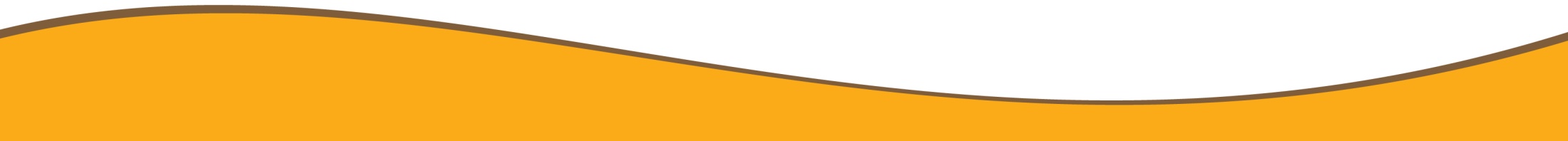 26
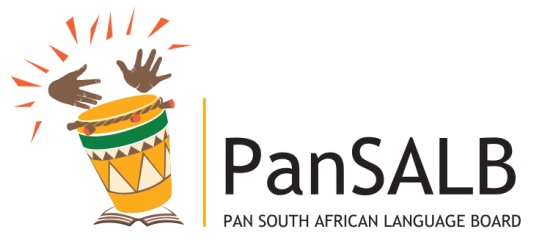 STRATEGIC OVERVIEW
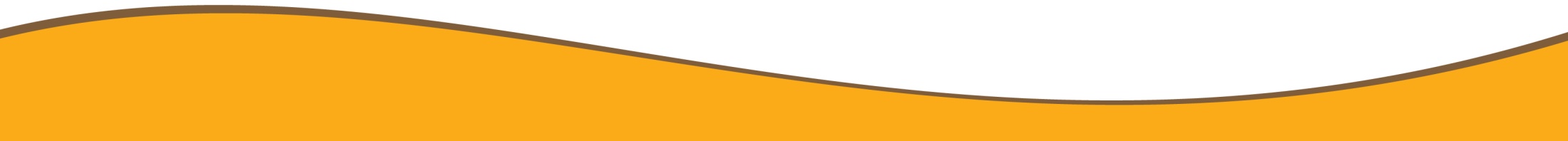 27
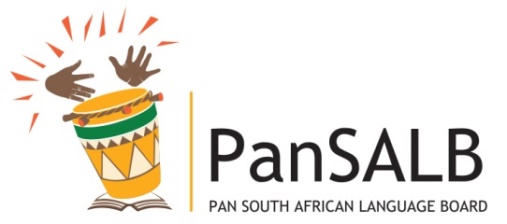 Vision
The custodian of multilingualism to promote social cohesion in South Africa.
			    

Mission
promote multilingualism
create conditions for the development and use of all official South African languages, including the Khoi, Nama and San languages and South African Sign Language
promote respect and recognition for all languages, including previously marginalised languages and all other languages commonly used by South African communities
promote the development of previously marginalised languages
advocate for rights relating to language and the status of language
initiate, enable and conduct research in accordance with the PanSALB mandate
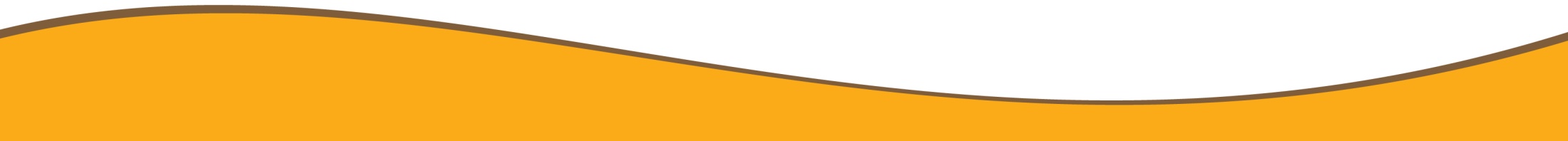 28
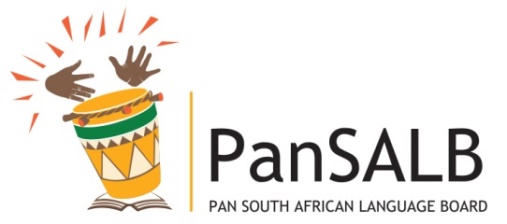 Values
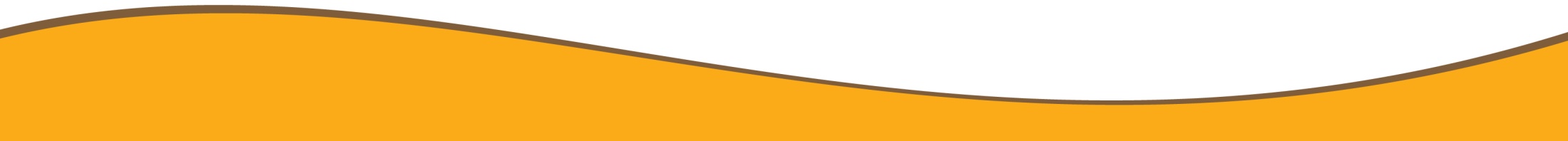 29
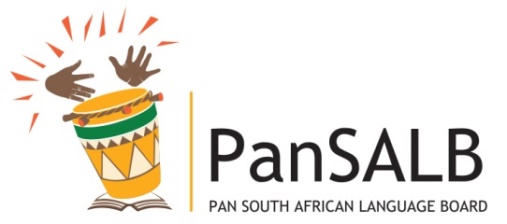 Constitutional, Legislative and other Mandate
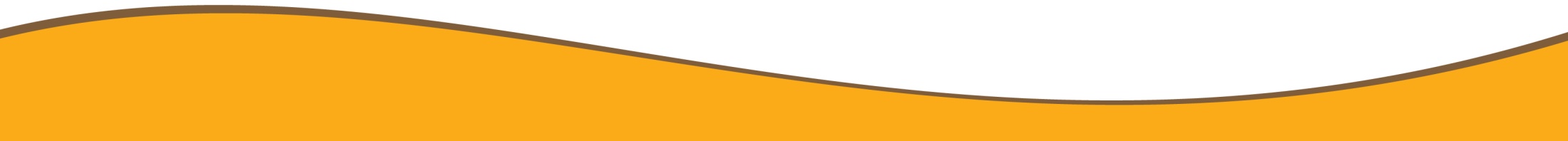 30
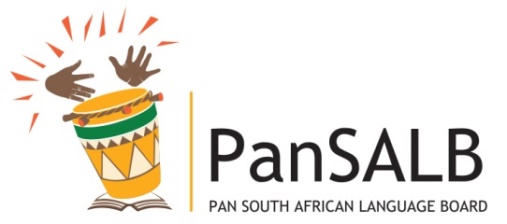 PanSALB Structures
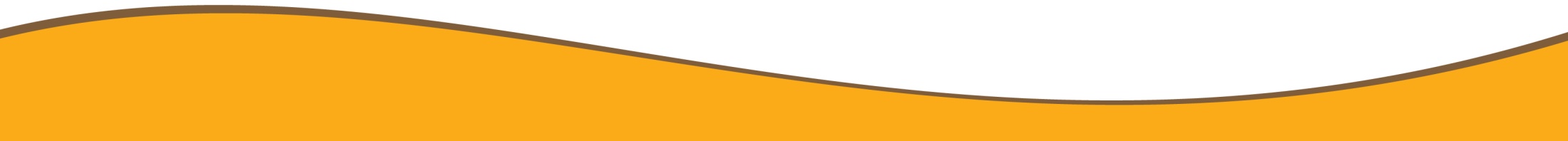 31
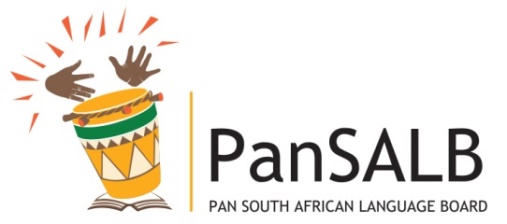 PanSALB Structures cont.
National Lexicography Units (NLUs)
These are dictionary units operating as companies limited by guarantee under section 21 of the Companies Act, 1973 (as amended), to which PanSALB shall allocate funds for the fulfilment of their function. They are accountable to the Board for monies allocated to them and are also expected to abide by the policies of the Board. 

National Language Bodies (NLBs)
Also established in terms of the PanSALB Act, these units give advice to the Board on matters relating to any particular language in terms of standardisation, terminology development, literature promotion, translation and any other matter affecting the quality of language.
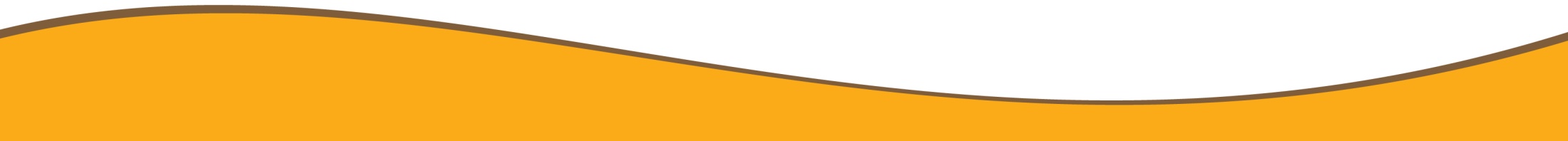 32
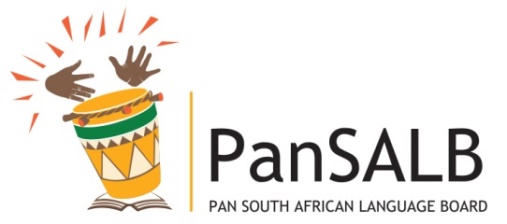 PanSALB Structures cont.
Provincial Language Committees (PLC)
Provincial language committees in each province provide advice to the Board on any language policy related matters affecting any province.  They are further responsible for ensuring the implementation of provincial language acts, linguistic human rights awareness and other language related promotions activities.
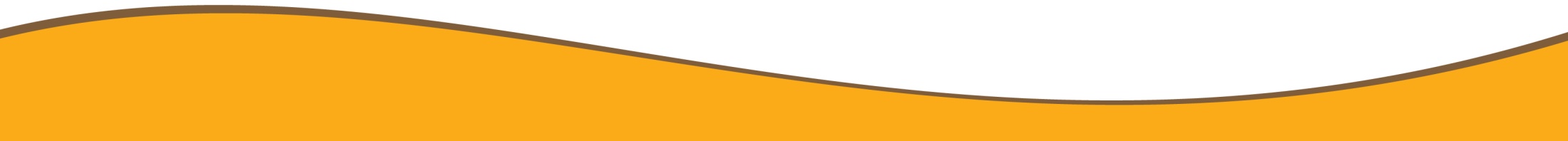 33
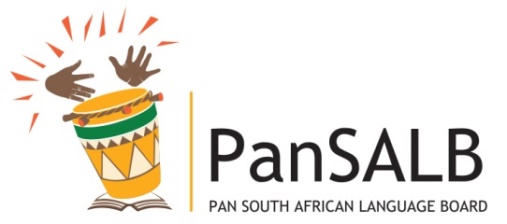 PanSALB Programmes
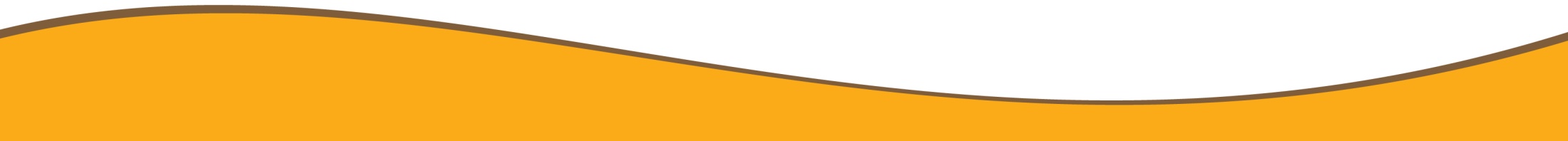 34
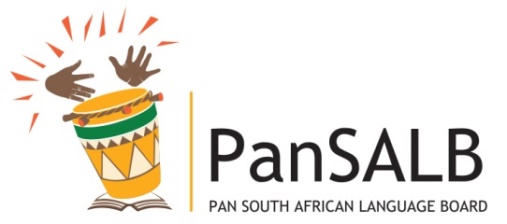 PanSALB Programmes cont.
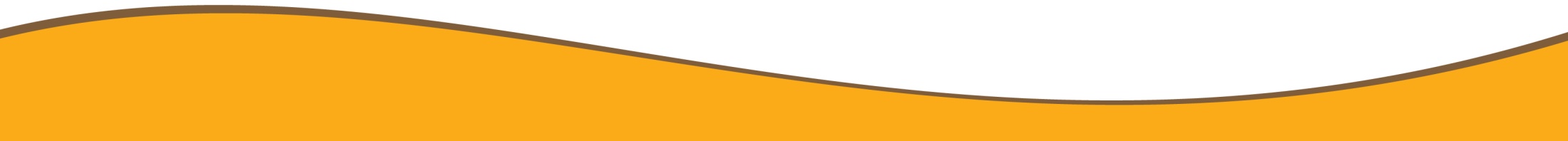 35
Impact Statements
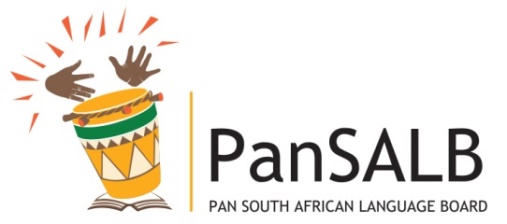 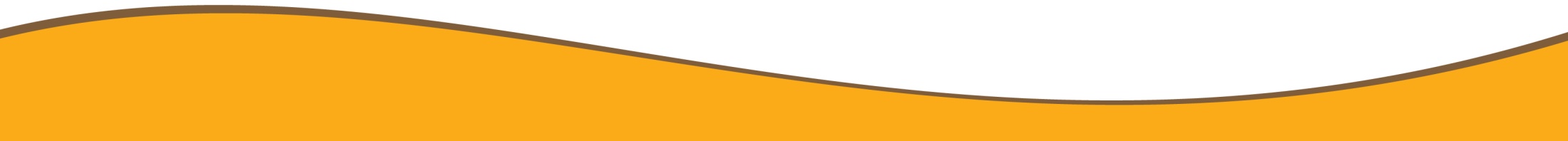 36
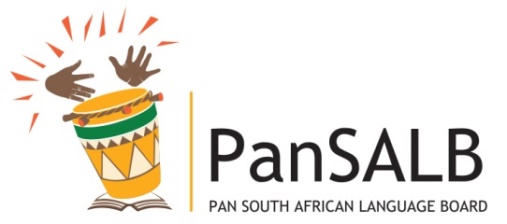 Strategic Outcomes
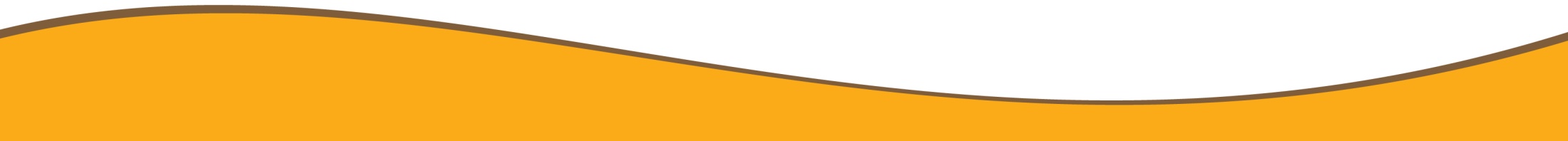 37
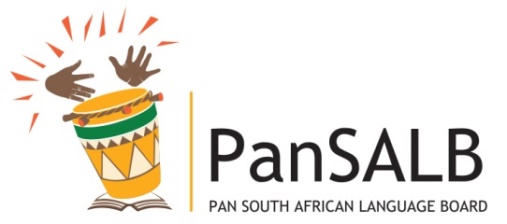 Strategic Outcomes cont.
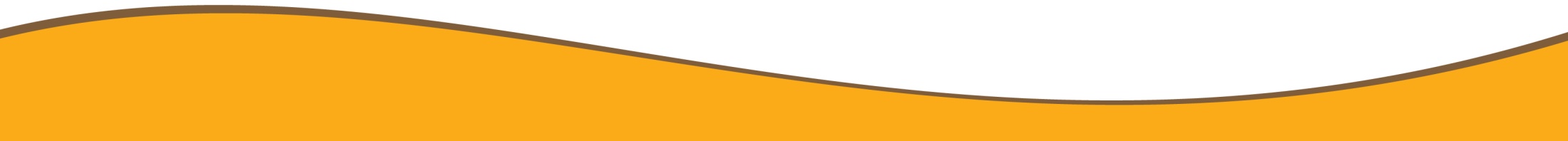 38
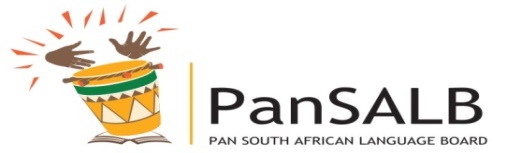 SWOT Analysis
39
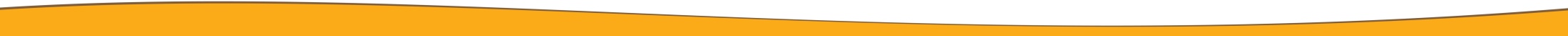 SWOT Analysis cont.
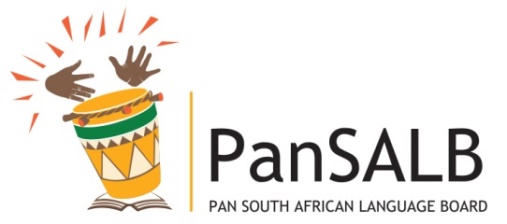 40
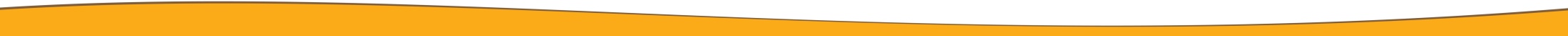 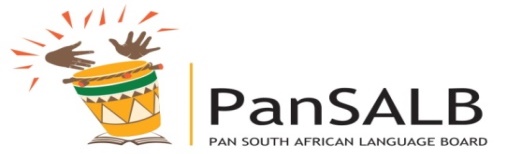 SWOT Analysis cont.
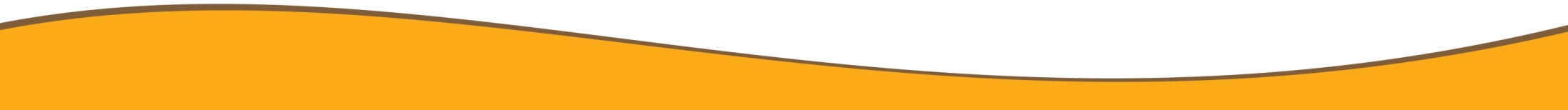 41
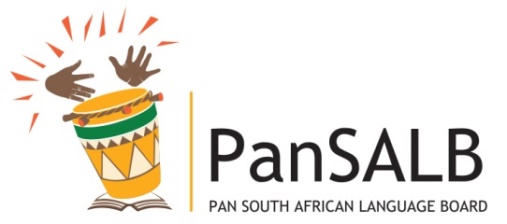 Strategic Plan
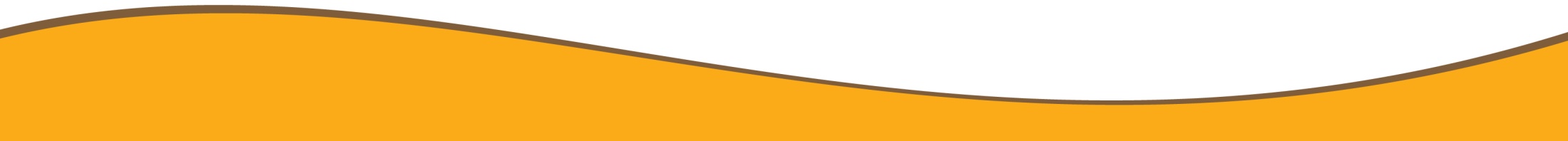 42
Strategic Plan for 2020/25 Administration
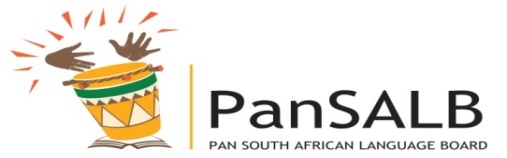 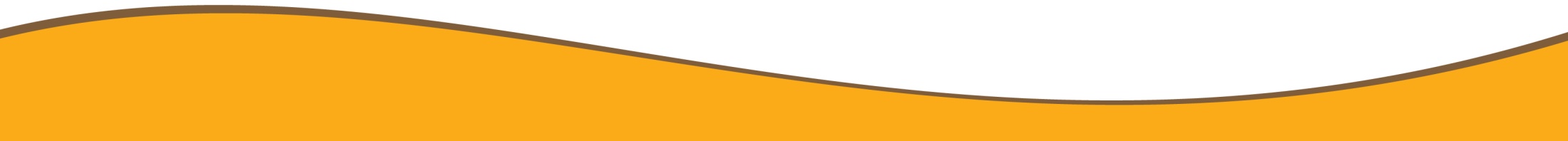 43
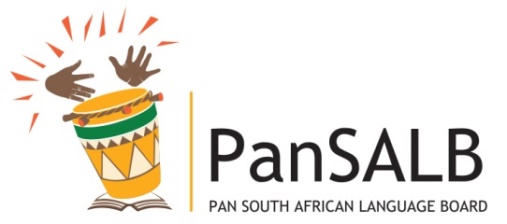 Administration cont.
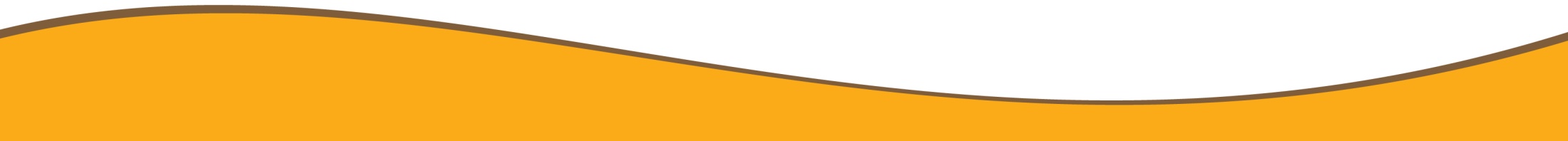 44
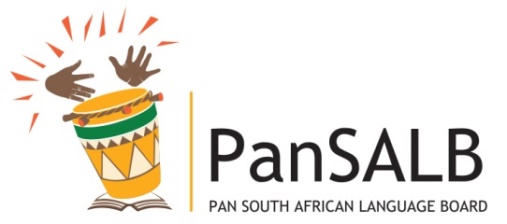 Administration cont.
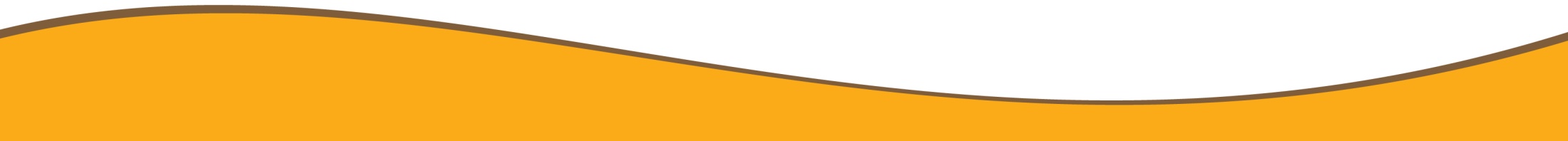 45
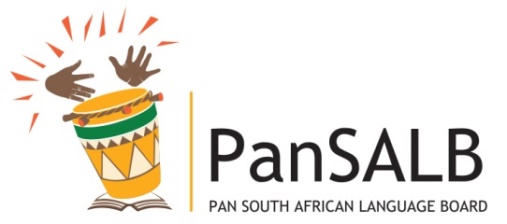 Administration cont.
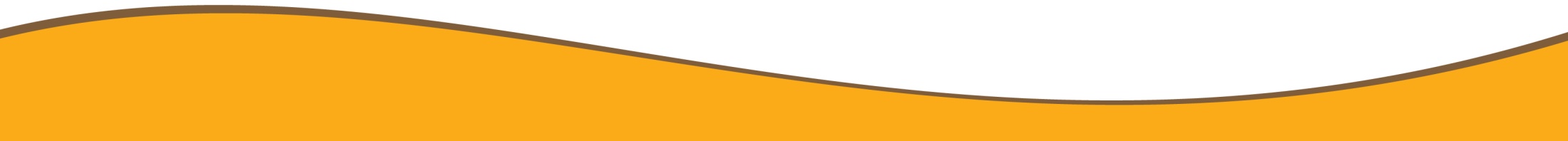 46
Administration cont.
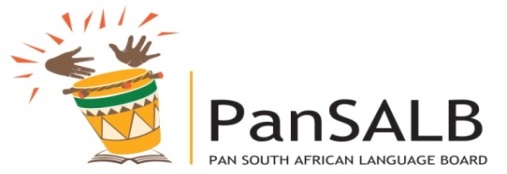 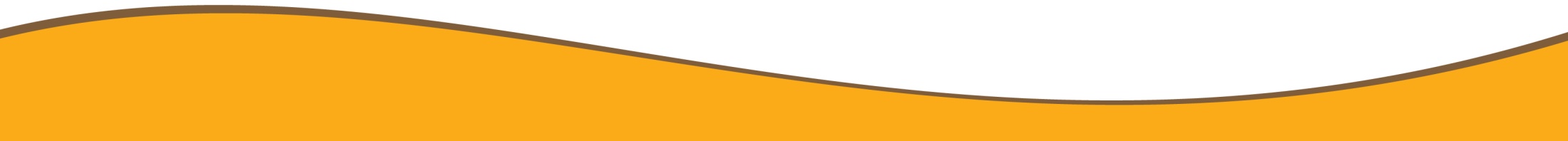 47
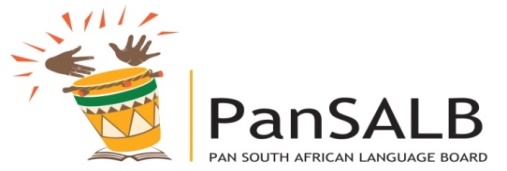 Administration cont.
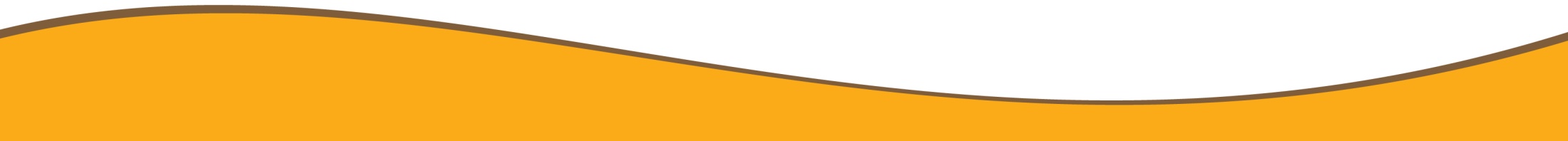 48
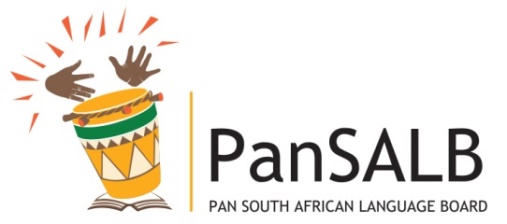 Administration cont.
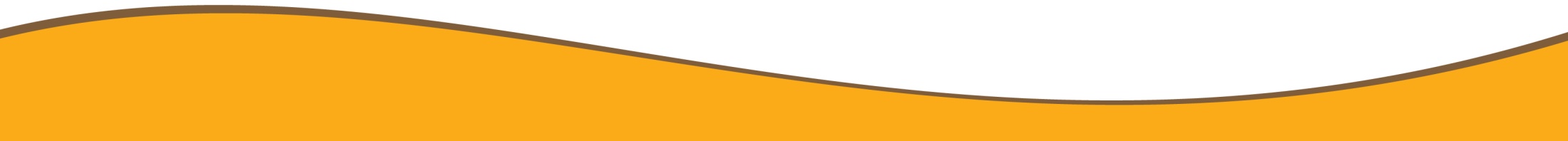 49
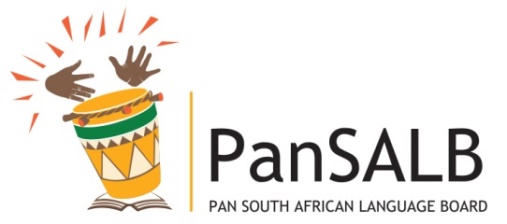 Administration cont.
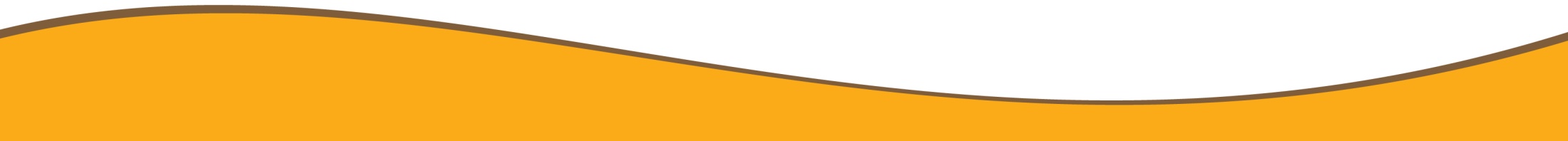 50
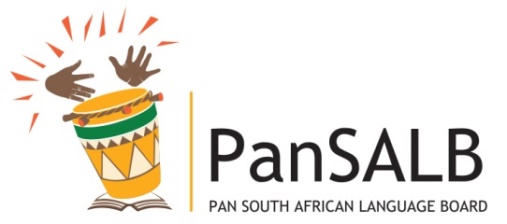 Administration cont.
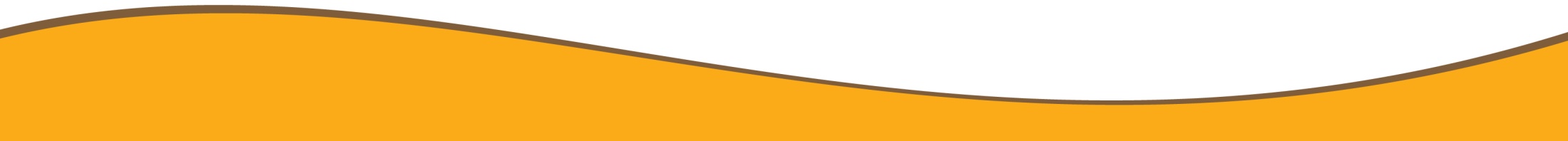 51
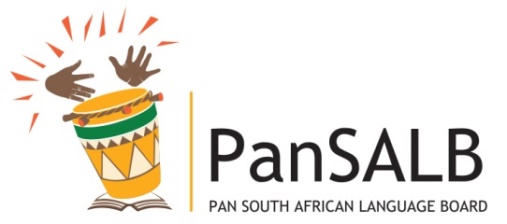 Business Development (Language Development, Use and Equitability)
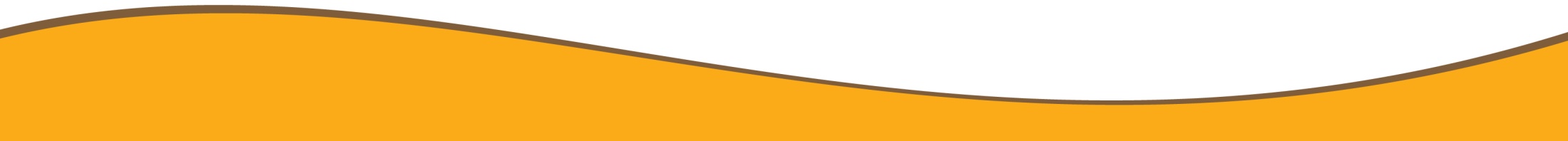 52
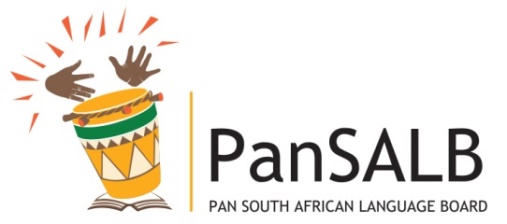 Business Development (Language Development, Use and Equitability)
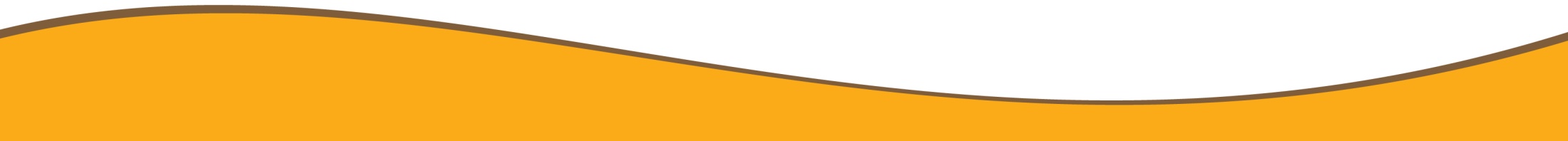 53
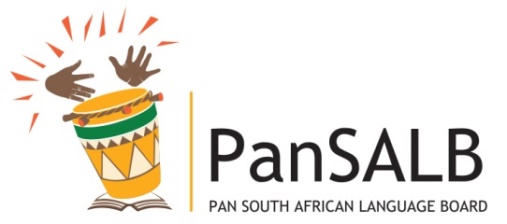 Business Development (Language Development, Use and Equitability)
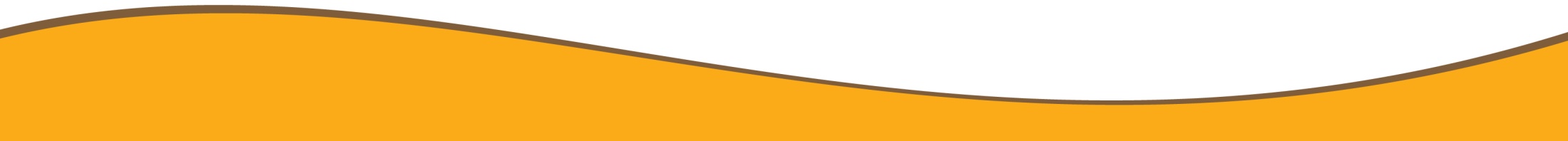 54
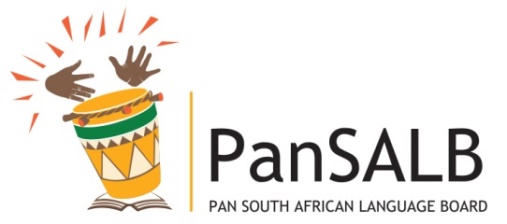 Key Risks
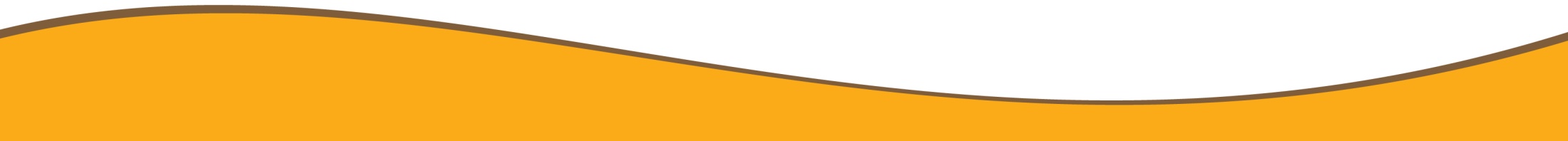 55
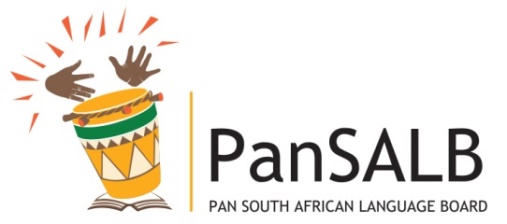 Annual Performance Plan
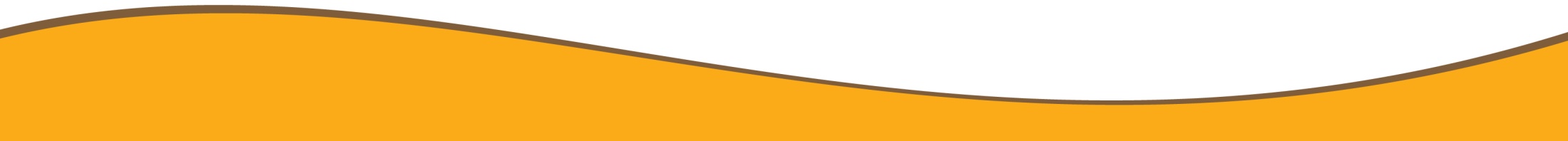 56
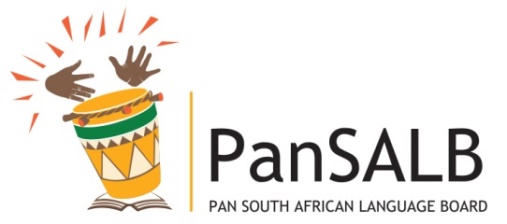 Programme 1: Administration and Institutional support
The purpose of this programme is mainly to provide administration and support services for the optimal functioning of PanSALB’s core business. These services include the full array of corporate management services: 

Finance and supply chain management services 
Information Technology services
Human Resource management
Marketing and Communication
Institutional Performance and Governance services
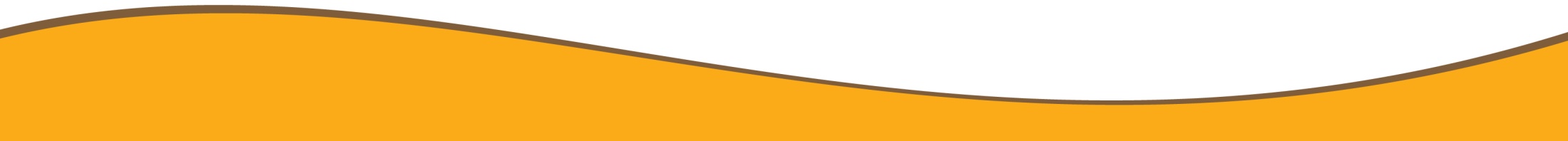 57
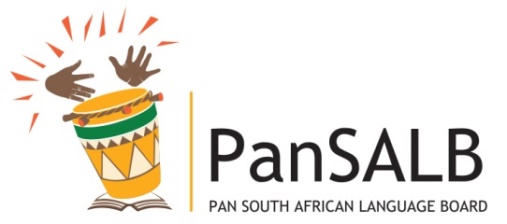 Sub-Programme 1.1: Finance Management
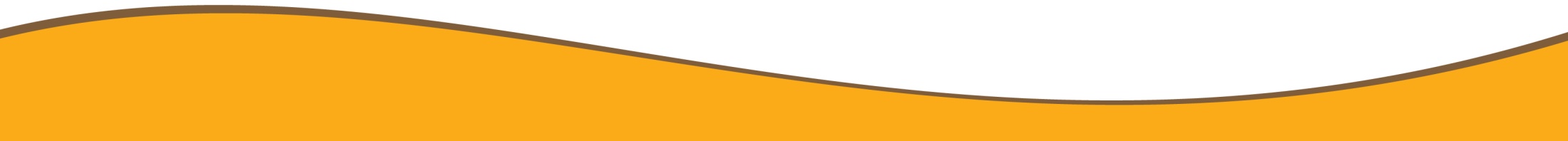 58
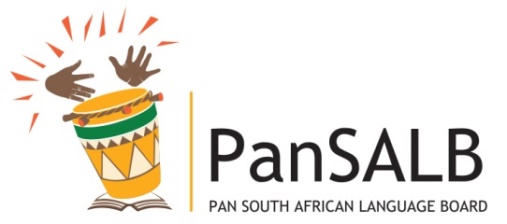 Sub-Programme 1.1: Finance Management cont.
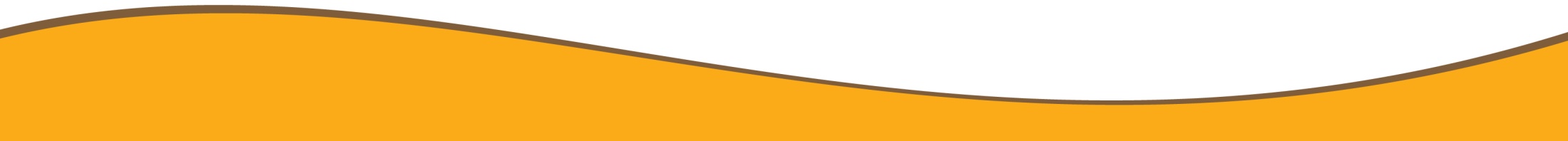 59
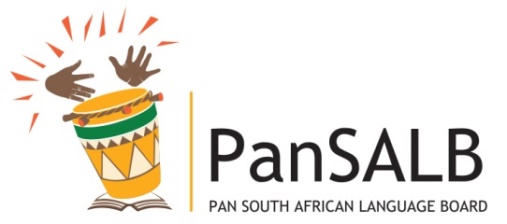 Sub-Programme 1.2: Supply Chain Services Management
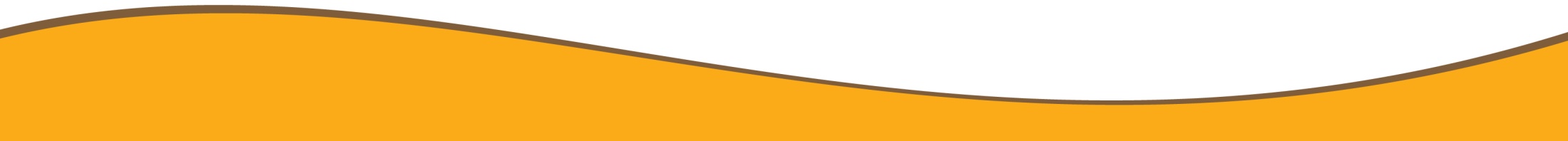 60
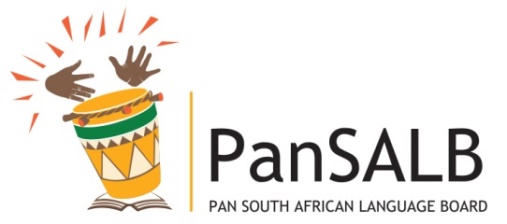 Sub-Programme 1.2: Supply Chain Services Management cont.
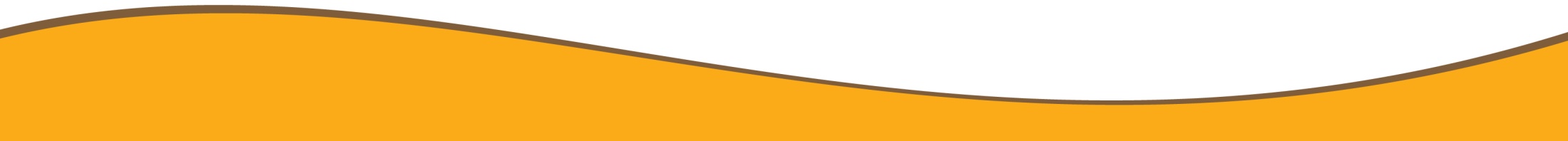 61
Sub-Programme 1.3: Information Technology Services
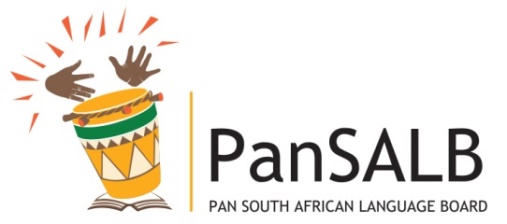 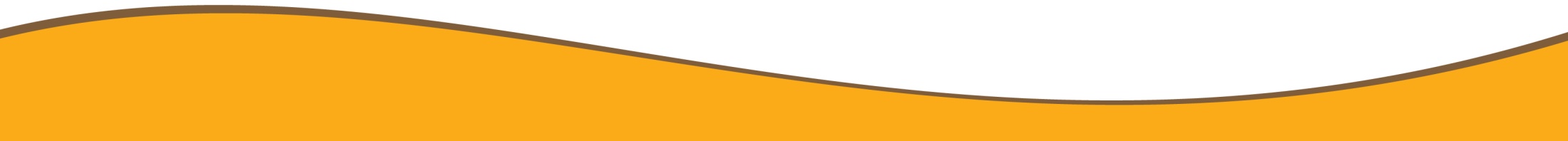 62
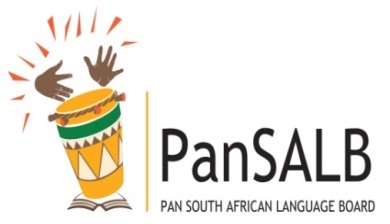 Sub-Programme 1.3: Information Technology Services cont.
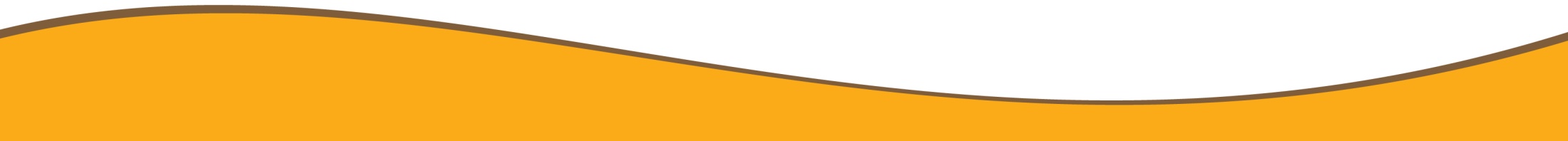 63
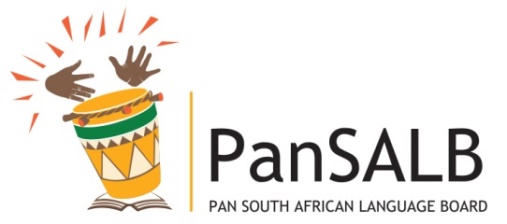 Sub-Programme 1.4: Human Resources
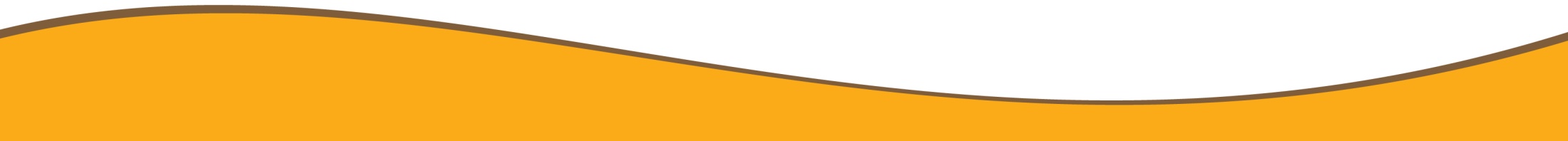 64
Sub-Programme 1.4: Human Resources cont.
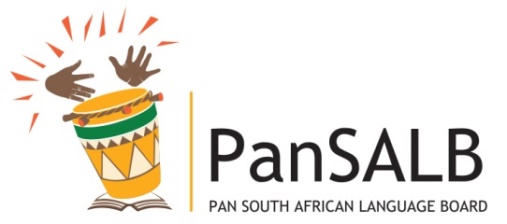 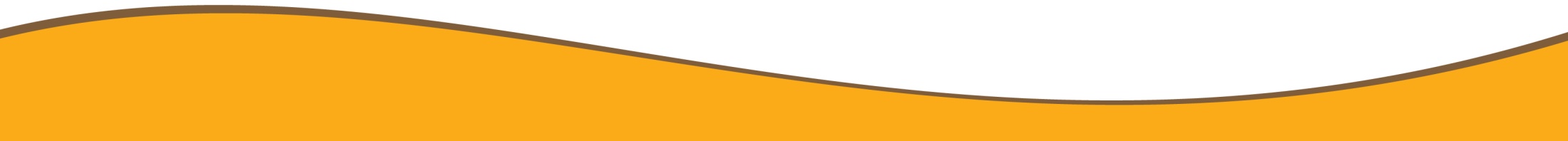 65
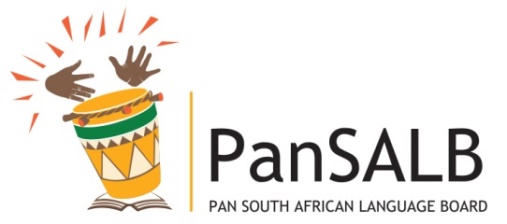 Sub-Programme 1.5: Marketing and Communications
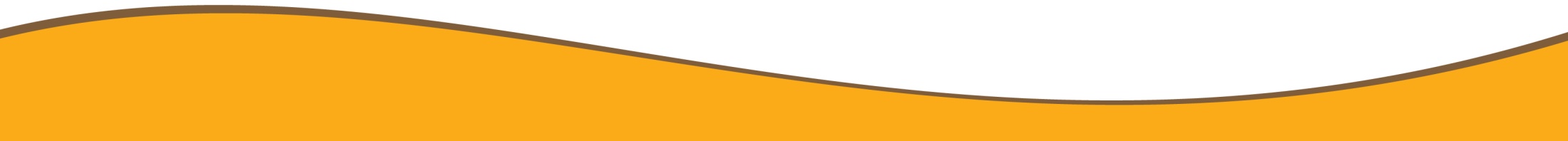 66
Sub-Programme 1.5: Marketing and Communications cont.
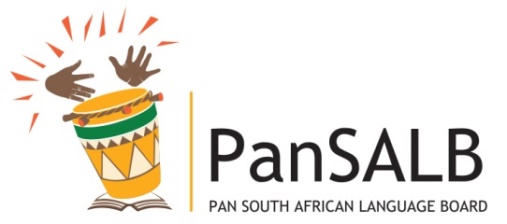 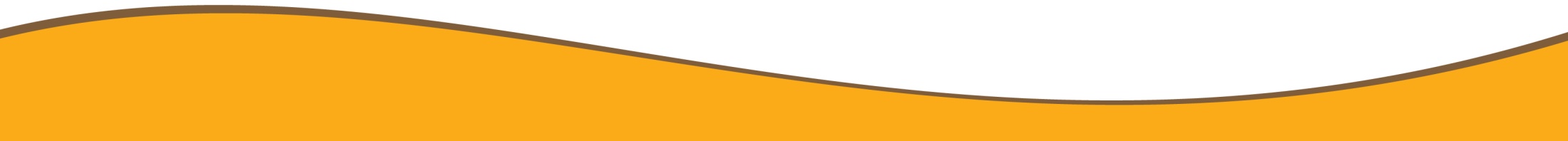 67
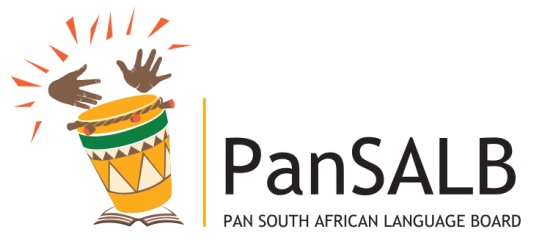 Sub-programme 1.6: Institutional Performance and Governance
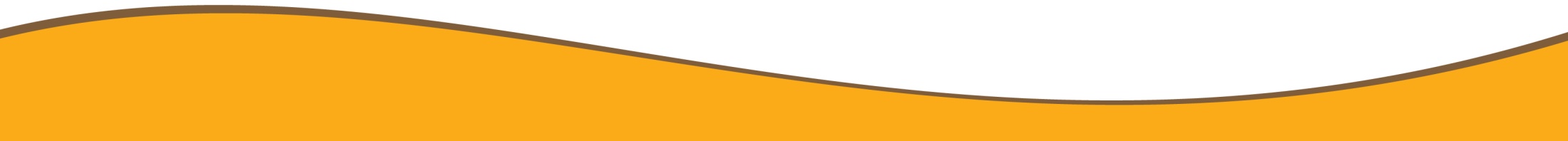 68
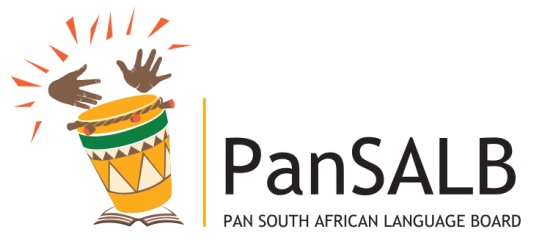 Sub-programme 1.6: Institutional Performance and Governance
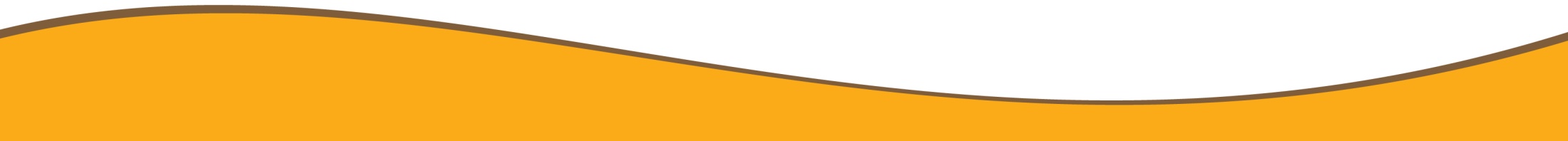 69
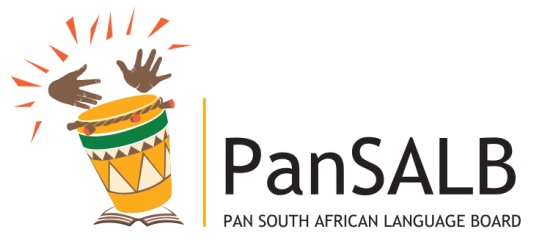 Sub-programme 1.6: Institutional Performance and Governance cont.
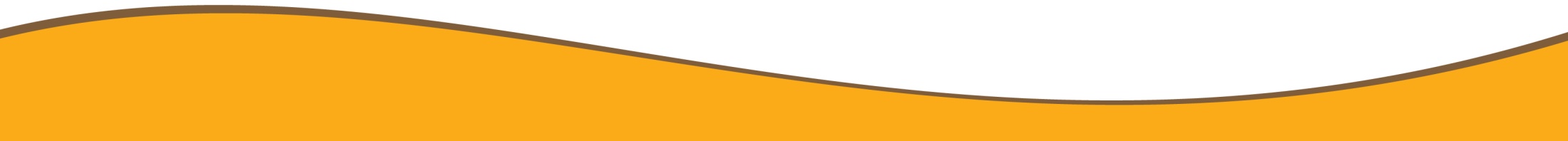 70
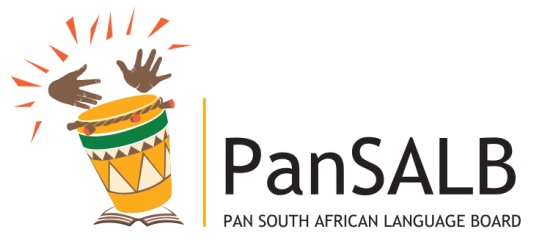 Sub-programme 1.6: Institutional Performance and Governance cont.
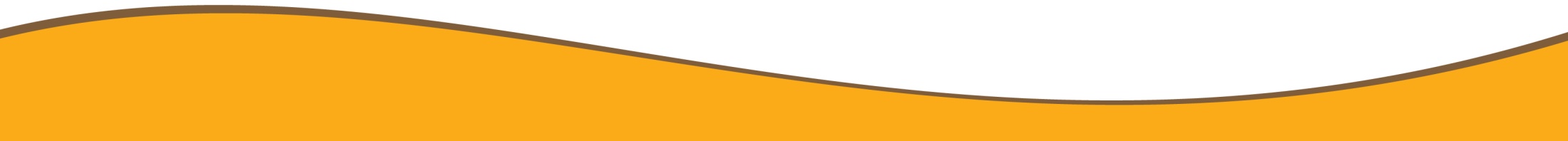 71
Programme 2: Language Use, Development and Equitability
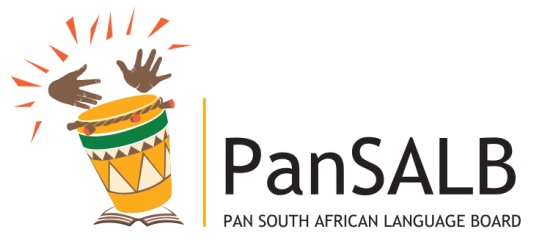 Sub-programme 2.1: Language Development and Use 
First Section: Dictionary Development
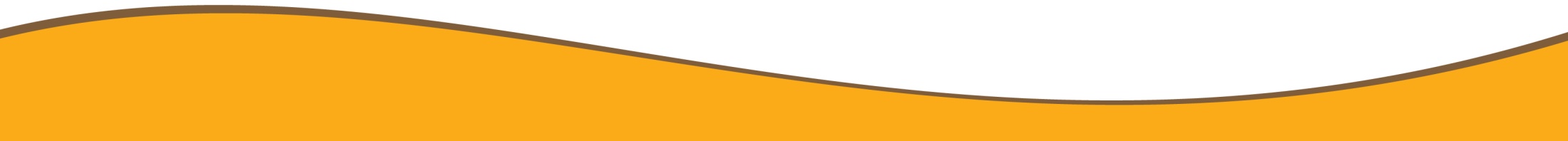 72
Second Section: National Language Bodies
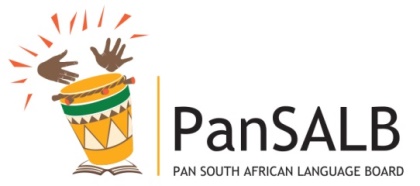 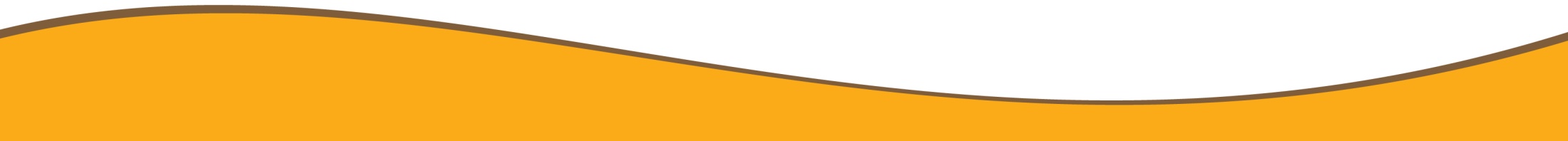 73
Second Section: National Language Bodies cont.
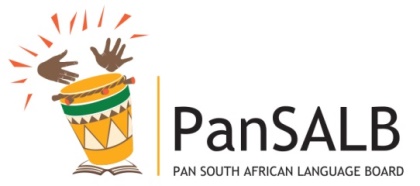 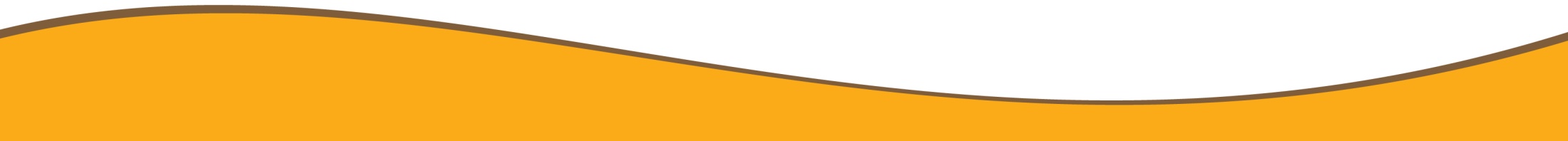 74
Sub-programme 2.2: Equitability of Language Use
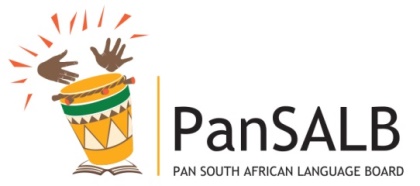 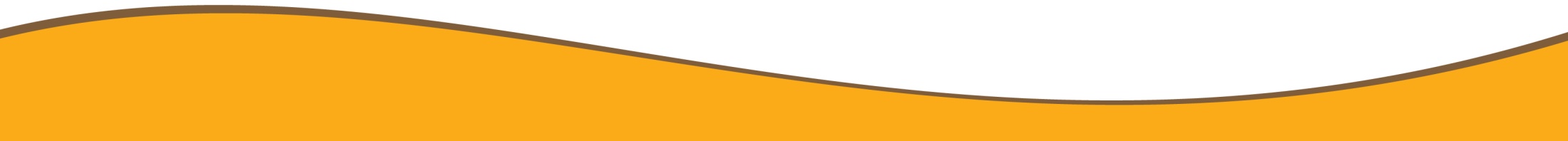 75
Sub-programme 2.2: Equitability of Language Use cont.
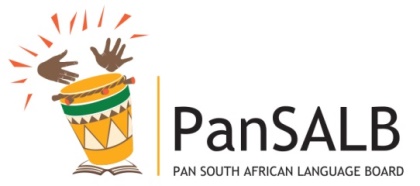 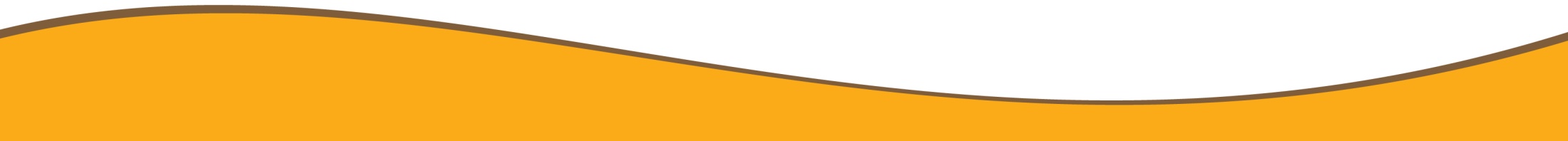 76
Sub-programme 2.2: Equitability of Language Use cont.
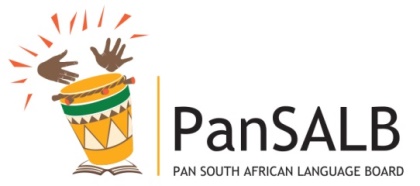 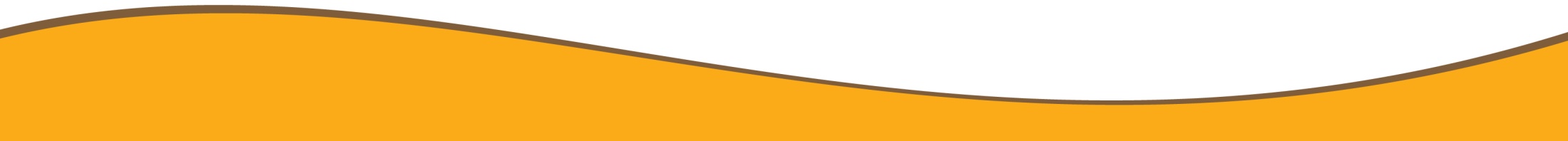 77
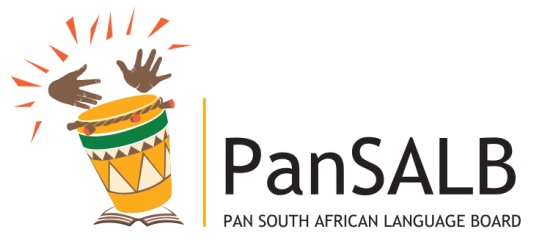 Sub-programme 2.3: Linguistic Human Rights
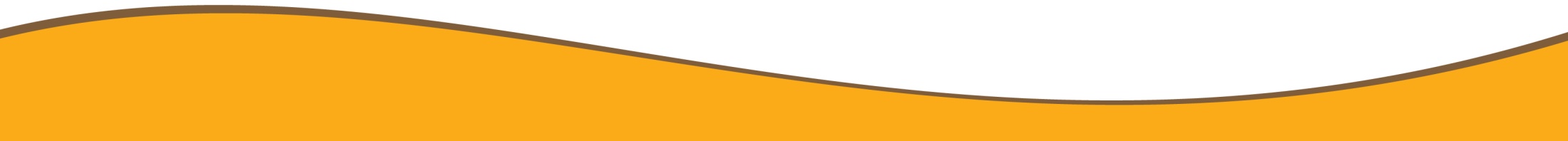 78
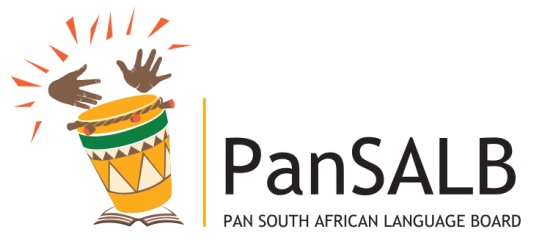 Governance
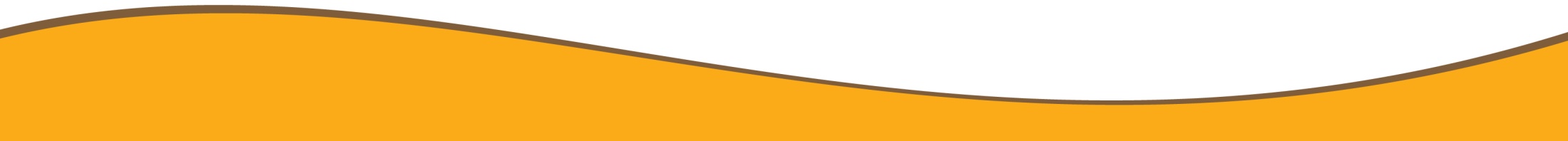 79
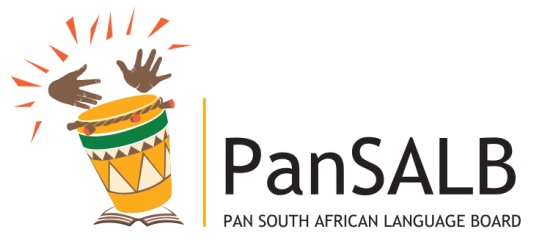 GOVERNANCE
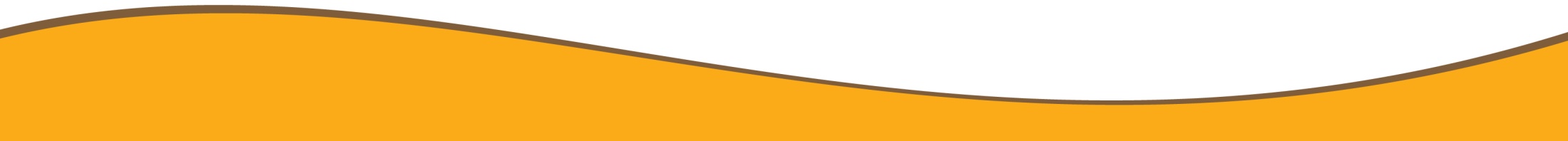 80
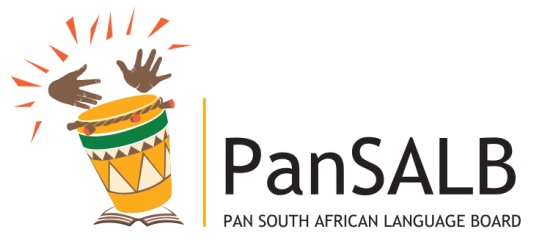 Governance: Sub-Committees of the Board
Governance and Human Resource Committee: The mandate of the Governance and Human Resources Committee is to assist the board with oversight related to governance and human resources affecting PanSALB.
Finance Committee: The Finance Committee is charged with the responsibility of keeping all the necessary accounting and related records in compliance with Section 10 B. of the PANSALB Act.
Core Mandate Committee: The purpose of PanSALB is to promote and continue to preserve and protect multilingualism in South Africa.
Audit and Risk Committee: The committee should assist the board in carrying out its functions relating to the safeguarding of assets, the operation of adequate risk management and control processes and the preparation of financial statements in compliance with all applicable legislation and regulations, and the oversight of the external and internal audit appointments and function.
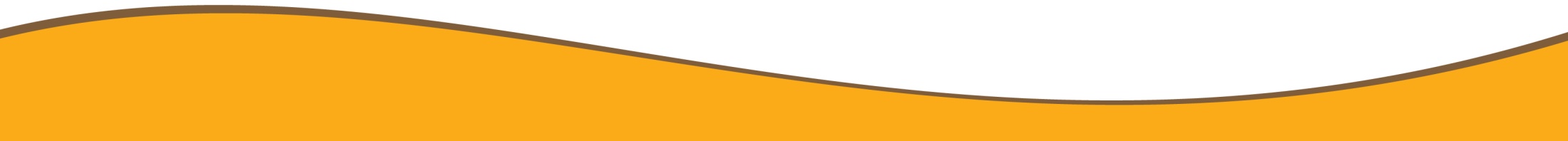 81
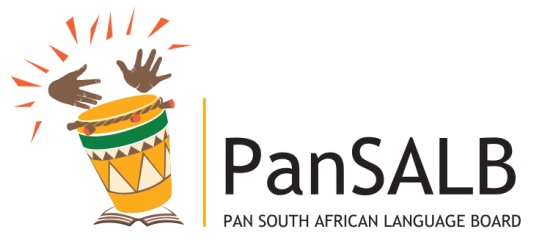 GOVERNANCE cont.
The Internal Audit (Rakoma & Associates Inc) continued to provide auditing  services to the institution.

The National Lexicography Units (NLUs), National Language Bodies (NLBs) and Provincial Language Committees (PLCs) members were reconstituted in 2019. Induction to the above mentioned structures was conducted.
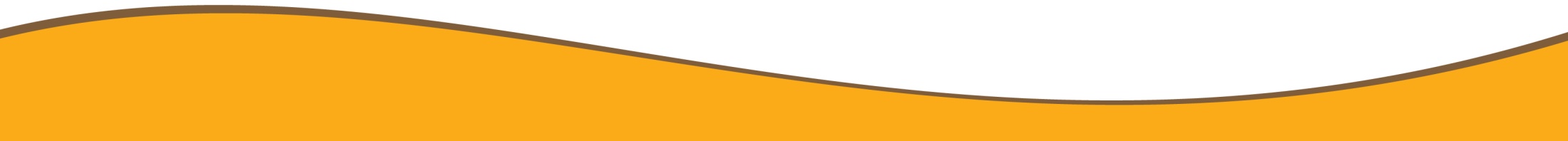 82
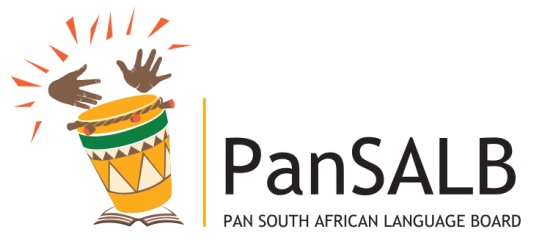 Human resources
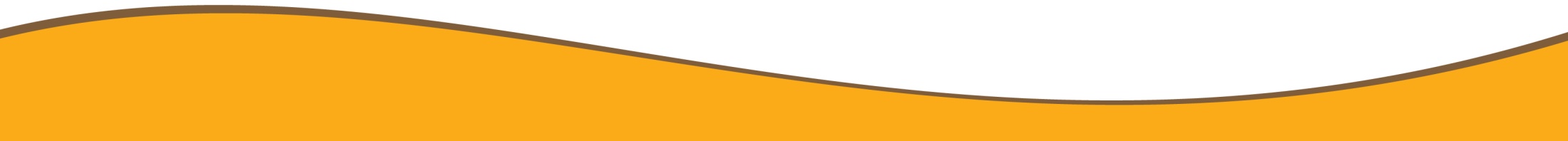 83
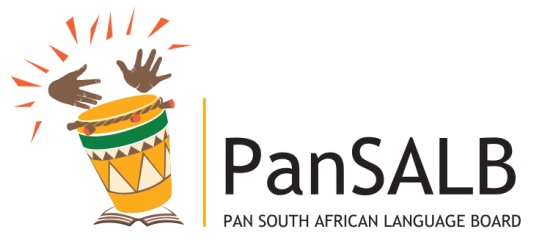 Composition of Management
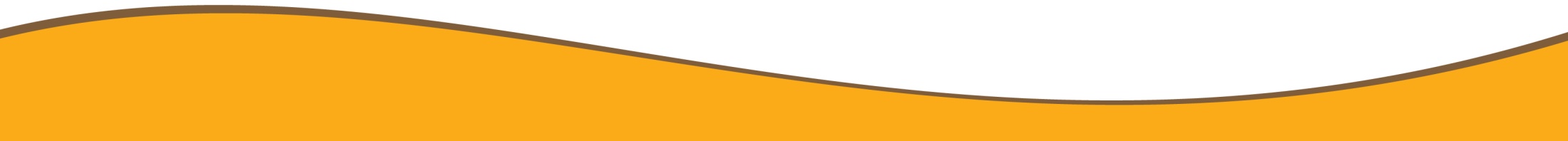 84
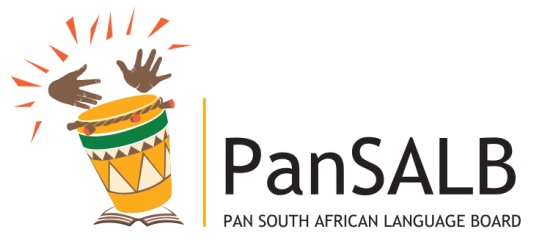 Composition of Management
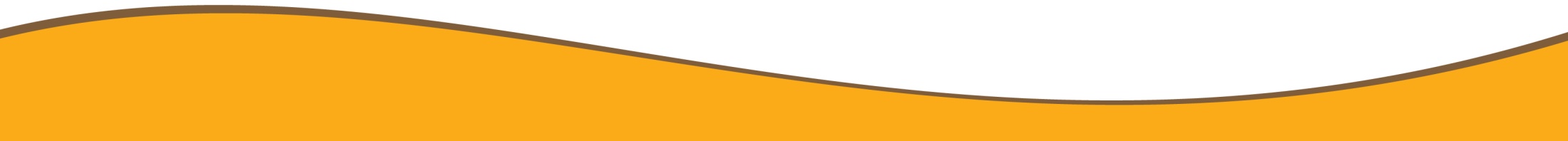 85
Composition of Management
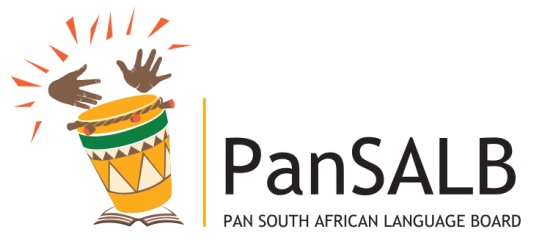 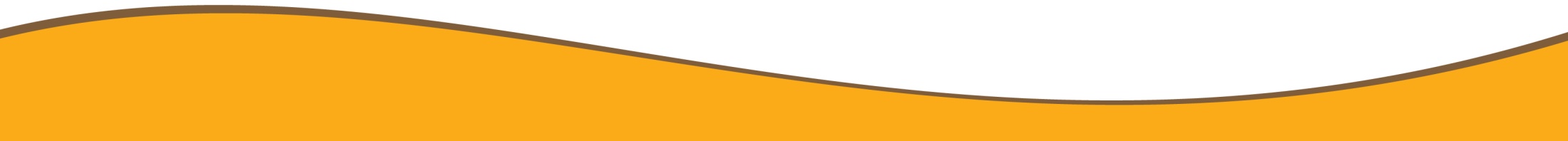 86
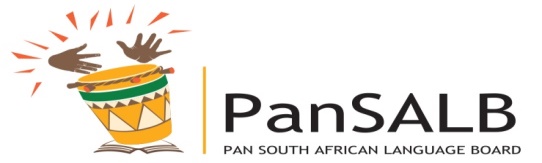 Composition of Staff
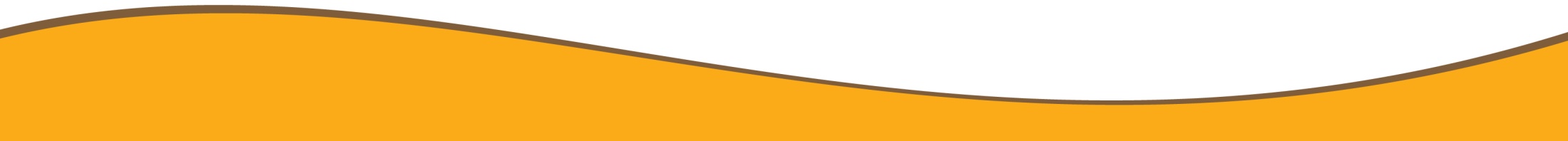 87
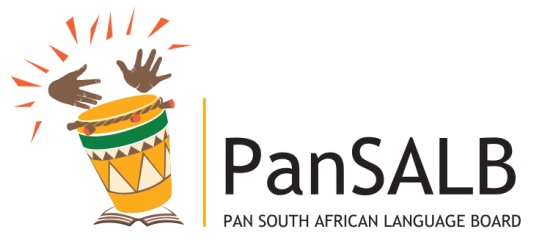 PROGRAMME RECOURSE CONSIDERATIONS
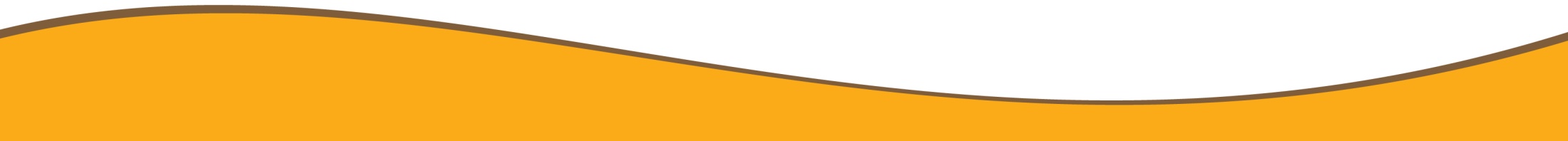 88
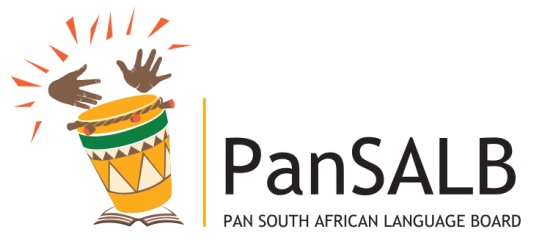 Audited Outcome & Revised Estimates
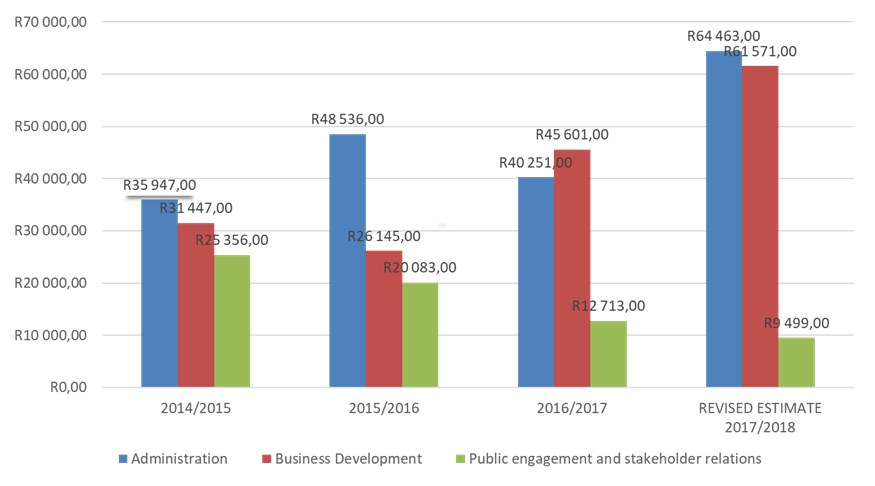 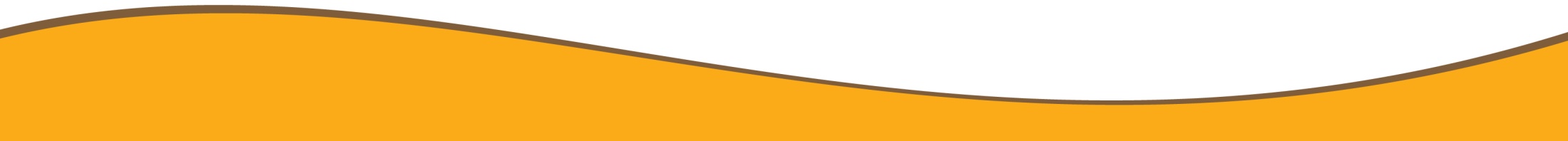 89
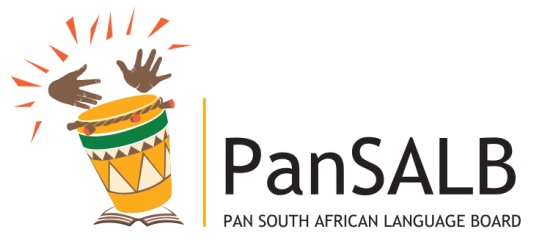 Medium-Term Estimate
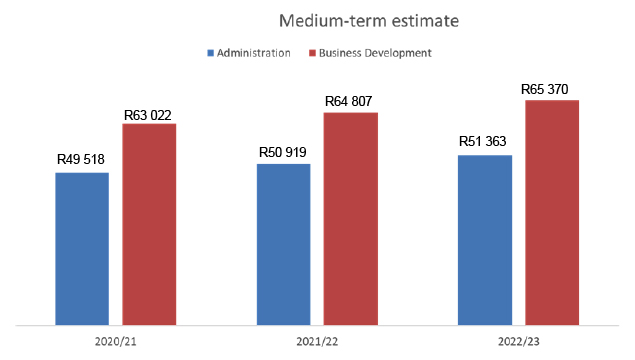 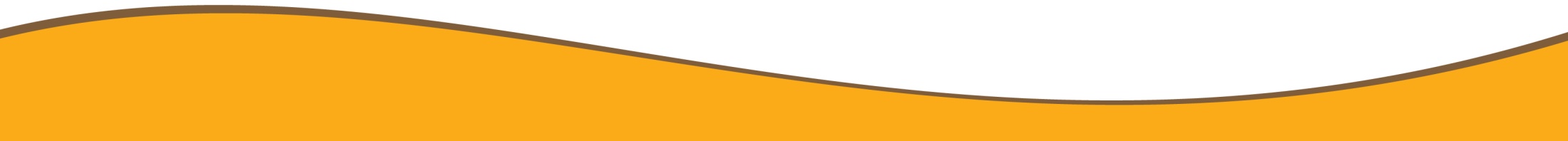 90
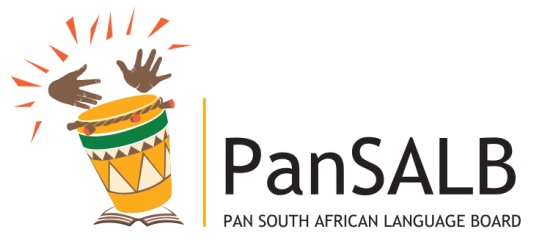 Relating Expenditure Trends to the Strategic Outcomes
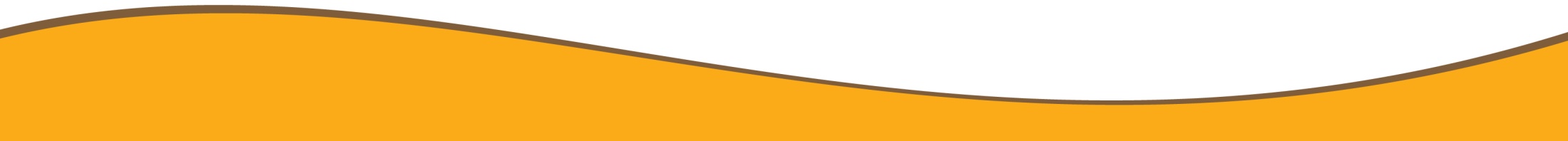 91
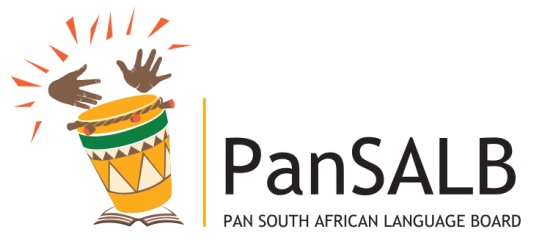 Relating Expenditure Trends to the Strategic Outcomes cont.
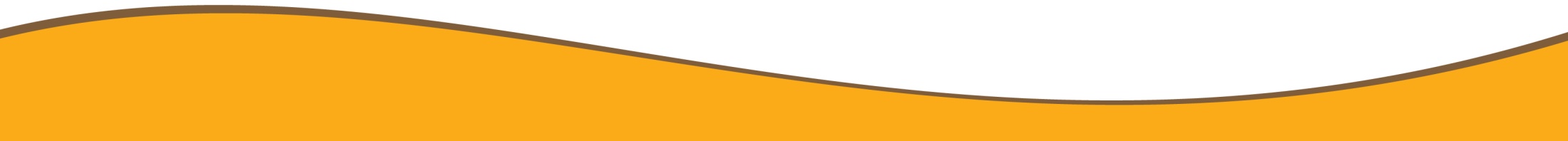 92
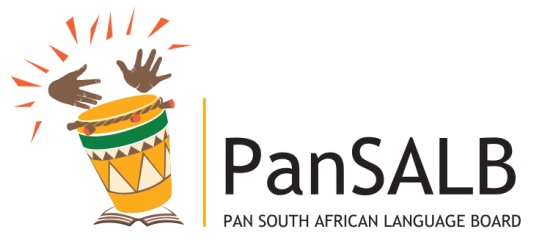 Reconciling Performance Targets with the Budget and the MTEF for Programme 1: Administration
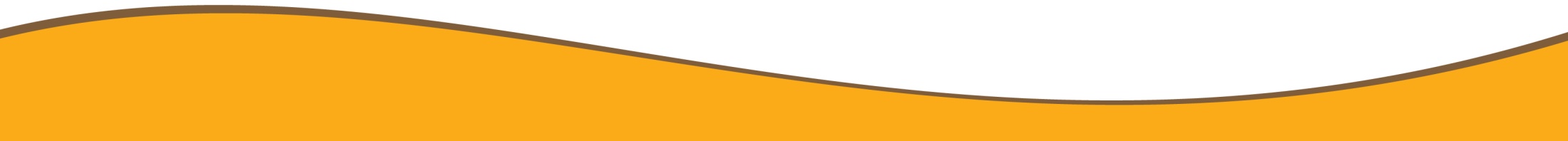 93
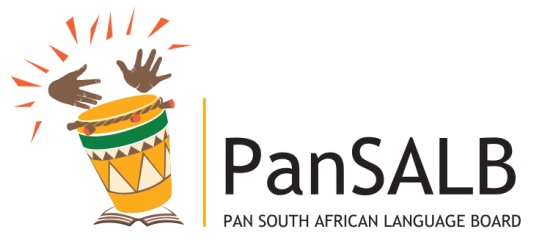 Programme 1: Administration2020/21 Allocation R49,518,00
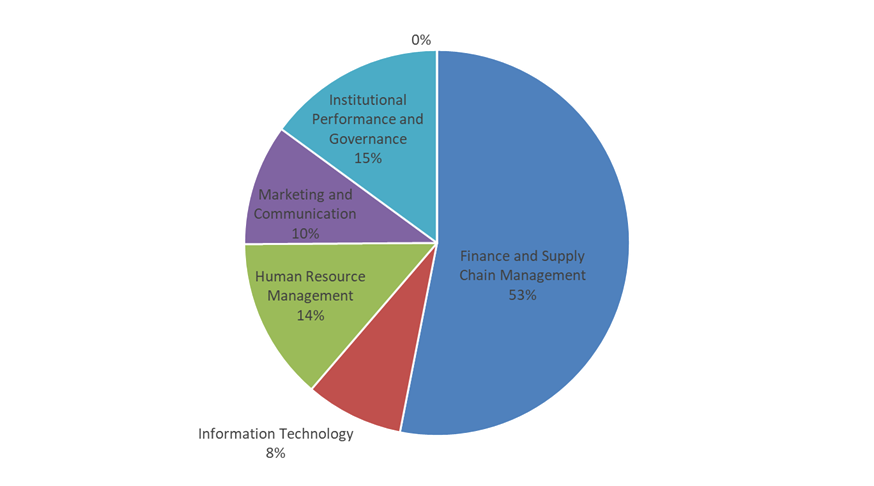 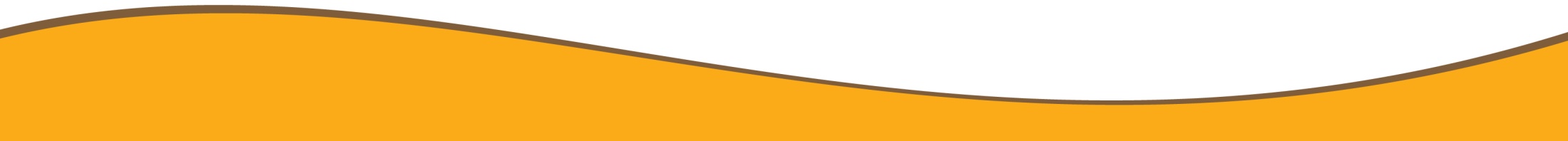 94
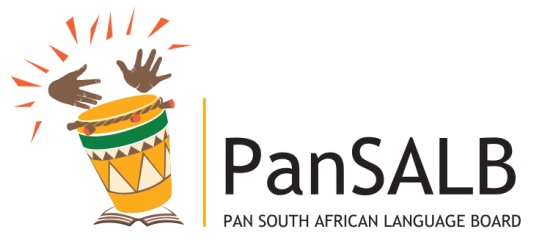 Reconciling performance targets with the budget and MTEF for Programme 2: Business Development
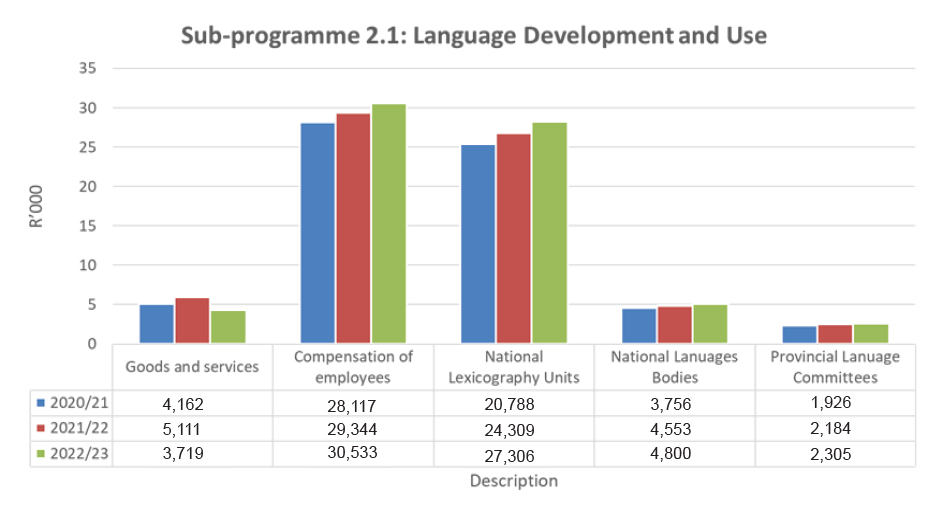 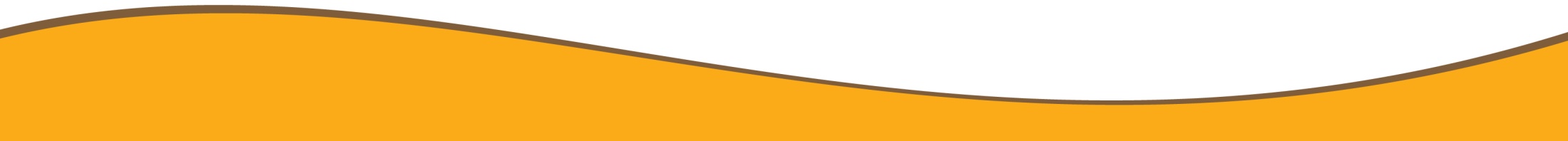 95
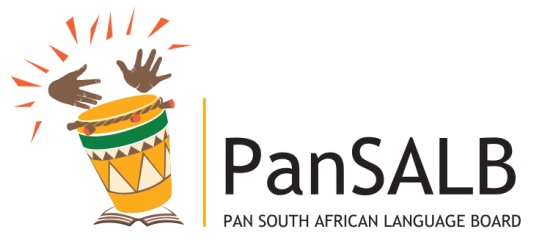 Sub-programme 2.2 Equitability of Language Use
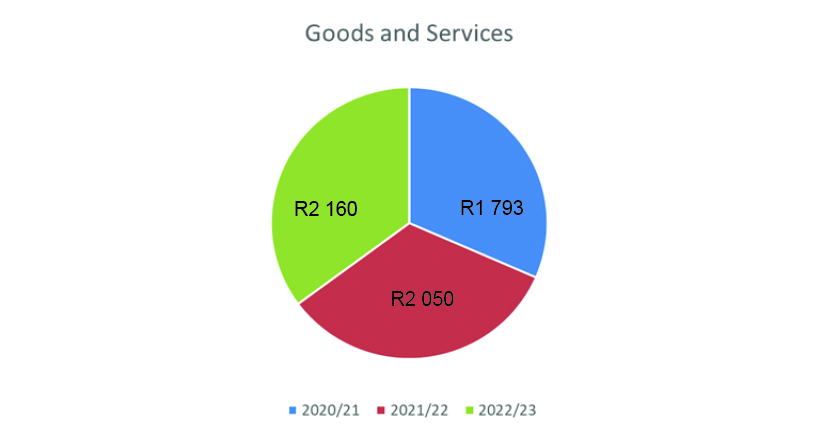 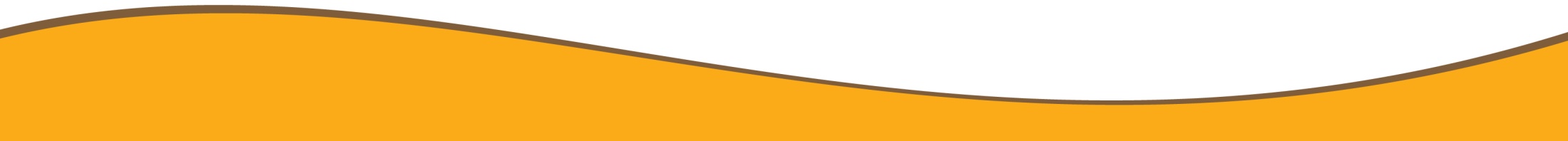 96
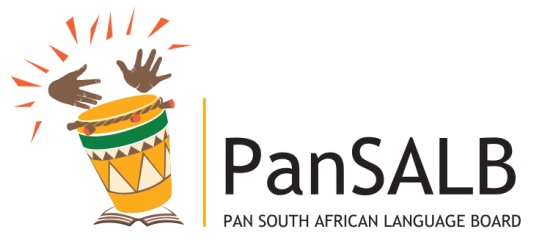 Sub-Programme 2.3 Linguistic Human Rights
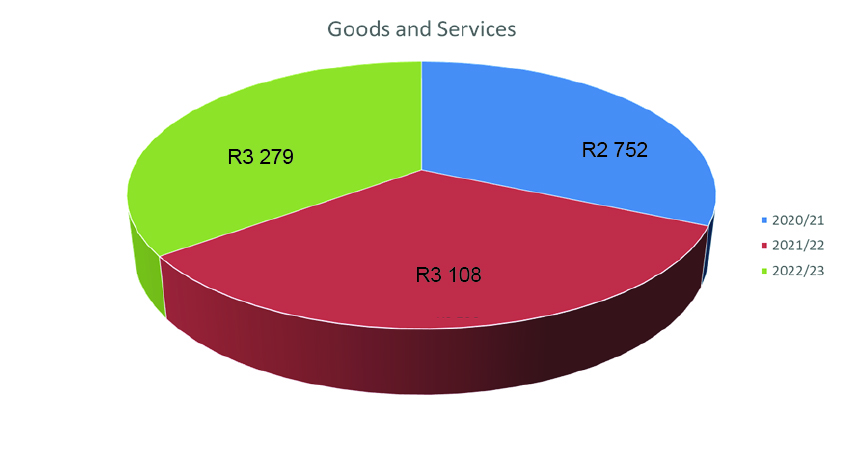 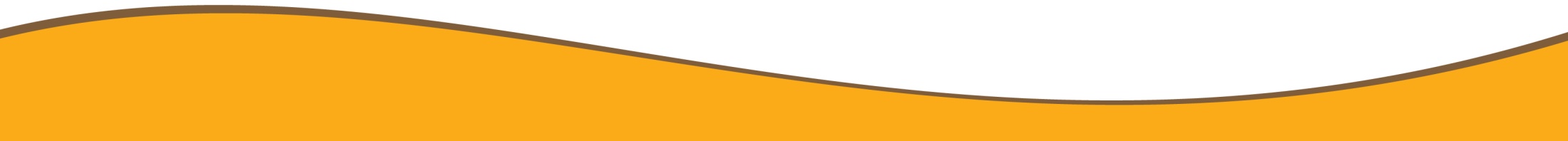 97
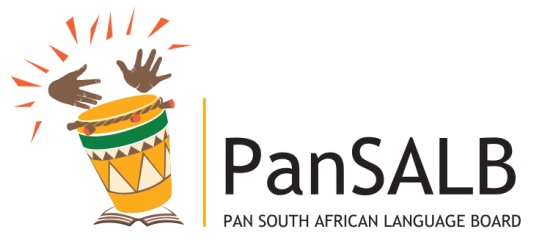 THANK YOU
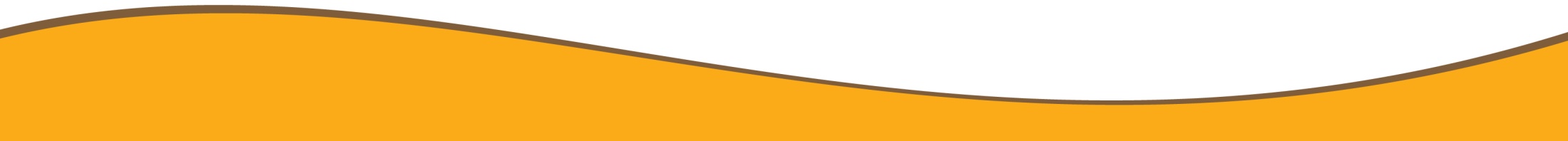 98